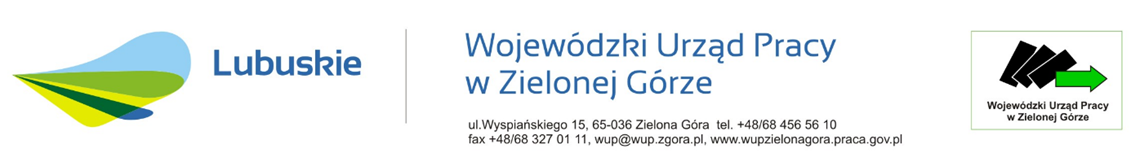 Konkurs nr RPLB.06.02.00-IP.01-08-K01/18 w ramach Regionalnego Programu Operacyjnego – Lubuskie 2020
Oś Priorytetowa 6 Regionalny rynek pracy
Działanie 6.2 Aktywizacja zawodowa osób pozostających bez pracy niezarejestrowanych w powiatowych urzędach pracy 


22 października 2018 r.
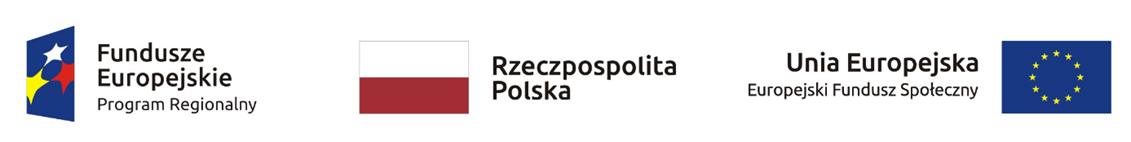 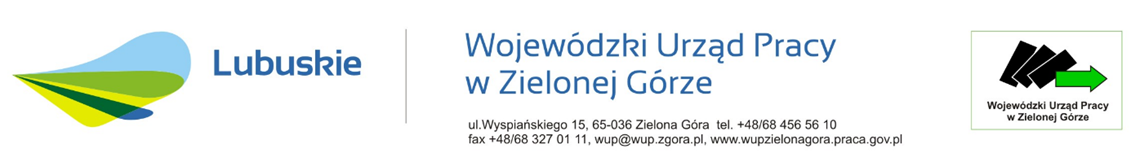 Podstawowe informacje o konkursie
Kwota przeznaczona na dofinansowanie projektów: 9 025 000 zł
w tym: 
85% - dofinansowanie Unii Europejskiej
10% - współfinansowanie z budżetu państwa
5% - wymagany minimalny wkład własny Beneficjenta

Minimalna wartość projektu: 50 000 zł.
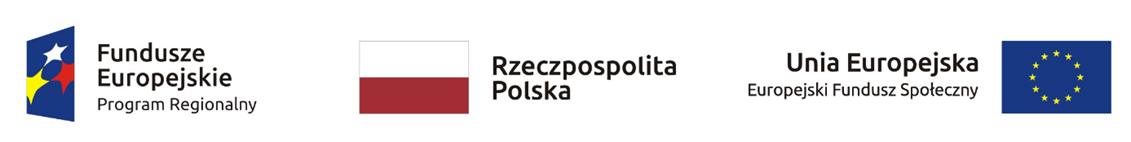 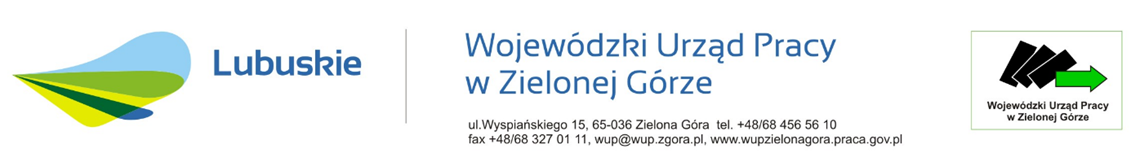 Przedmiot konkursu: Dofinansowanie projektów mających na celu aktywizację zawodową osób pozostających bez pracy niezarejestrowanych w powiatowych urzędach pracy.
Termin składania wniosków: 5 – 13 listopada 2018 r.
Datą wpływu wniosku jest dzień dostarczenia do WUP wersji papierowej wniosku. Wersję elektroniczną wniosku należy złożyć nie później niż w dniu zakończenia naboru.

Miejsce składania wniosków: 
wersja papierowa: sekretariat WUP w Zielonej Górze, ul. Wyspiańskiego 15, 65-036 Zielona Góra
wersja elektroniczna: za pomocą Lokalnego Systemu Informatycznego dla RPO – Lubuskie 2020 – dostępny pod adresem: https://lsi.rpo.lubuskie.pl
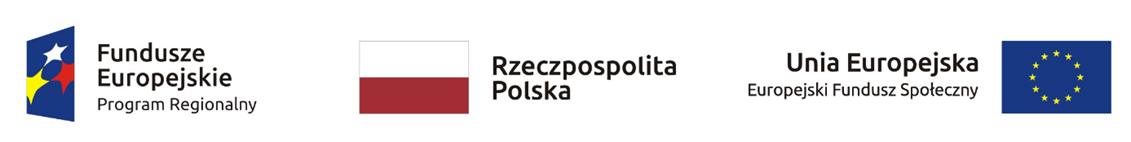 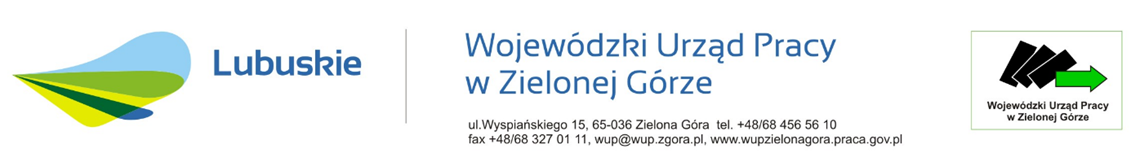 Wersja papierowa: Dwa jednobrzmiące egzemplarze – dwa oryginały lub oryginał i kopia poświadczona za zgodność z oryginałem
Wersja elektroniczna: 
System LSI dostępny jest pod adresem: https://lsi.rpo.lubuskie.pl

O tożsamości wersji papierowej i elektronicznej decyduje zgodna suma kontrolna.

Wniosek należy wypełnić zgodnie z Instrukcją wypełnienia wniosku o dofinansowanie projektu z Europejskiego Funduszu Społecznego w ramach Osi Priorytetowej 6, 7, 8 Regionalnego Programu Operacyjnego – Lubuskie 2020.
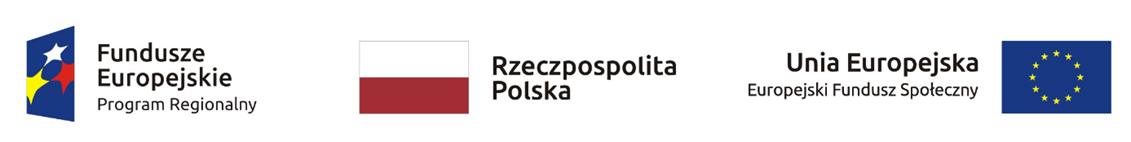 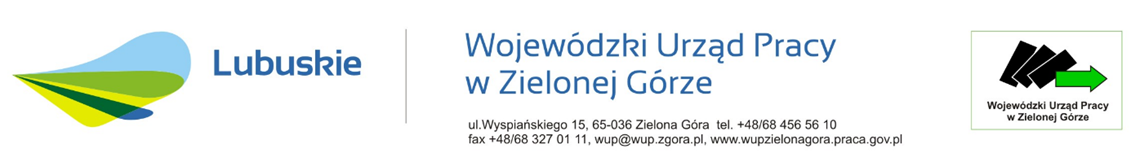 Sposób komunikacji pomiędzy IP i Wnioskodawcą: 
w zakresie złożenia wniosku  - w formie pisemnej oraz za pośrednictwem Systemu  LSI2020
w zakresie uzupełniania/poprawiania projektu –  za pomocą poczty elektronicznej i/lub Systemu LSI2020
w zakresie informacji o wynikach oceny wniosku oraz procedury odwoławczej  - w formie pisemnej
w zakresie przygotowywania dokumentów niezbędnych do podpisania umowy o dofinansowanie – w formie pisemnej i/lub za pomocą poczty elektronicznej
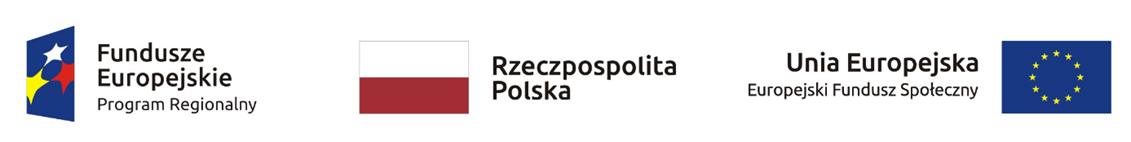 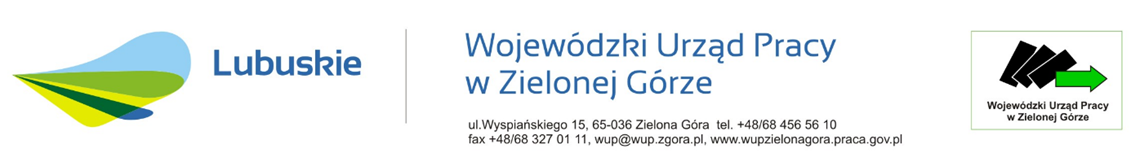 Podmioty uprawnione do ubiegania się o dofinansowanie projektu: - jednostki samorządu terytorialnego (JST), ich związki, stowarzyszenia i porozumienia- jednostki organizacyjne JST posiadające osobowość prawną- organizacje pozarządowe- przedsiębiorstwa i ich związki i stowarzyszenia, w tym osoby fizyczne prowadzące            działalność gospodarczą- osoby fizyczne prowadzące działalność oświatową na podstawie odrębnych przepisów - instytucje rynku pracy- instytucje otoczenia biznesu- podmioty ekonomii społecznej
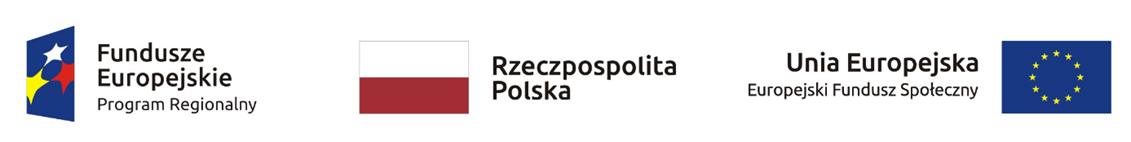 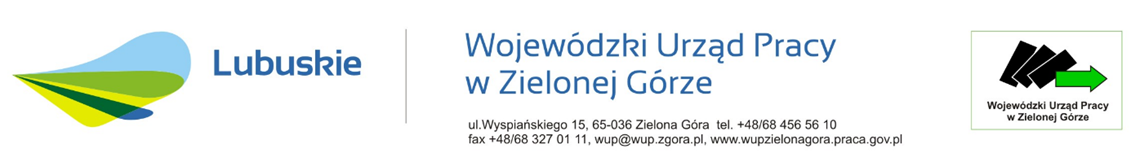 Grupy docelowe: 
Osoby pozostające bez pracy niezarejestrowane w powiatowym urzędzie pracy jako bezrobotne, w szczególności osoby bierne zawodowo – w wieku 30 lat i więcej, wyłącznie: 
osoby w  wieku 50 lat i więcej
kobiety
osoby z niepełnosprawnościami
osoby o niskich kwalifikacjach
osoby długotrwale bezrobotne 

Uczestnicy projektów – osoby fizyczne zamieszkujące obszar województwa lubuskiego.
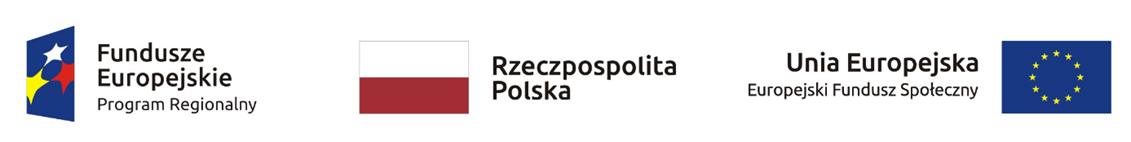 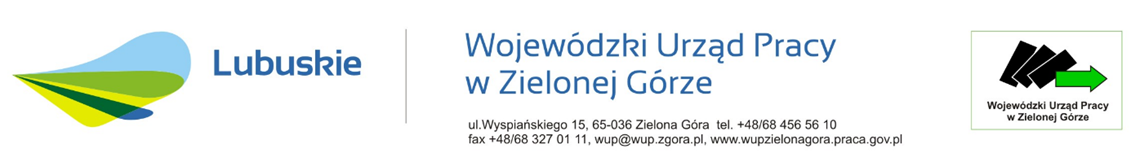 Osoby długotrwale bezrobotne:
pozostające bez pracy nieprzerwanie przez okres ponad 12 miesięcy
gotowe do podjęcia zatrudnienia i aktywnie poszukujące pracy
niezarejestrowane w powiatowym urzędzie pracy jako bezrobotne (w tym konkursie)

Osoby o niskich kwalifikacjach:
posiadające wykształcenie na poziomie do ISCED 3 włącznie – do poziomu wykształcenia ponadgimnazjalnego/ponadpodstawowego)

Osoby bierne zawodowo:
W danej chwili nie  tworzą zasobów siły roboczej (nie pracują i nie są bezrobotne)

Osoby bezrobotne:
pozostające bez pracy
gotowe do podjęcia pracy
aktywnie poszukujące zatrudnienia
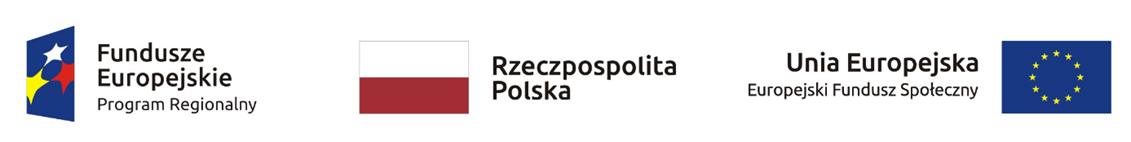 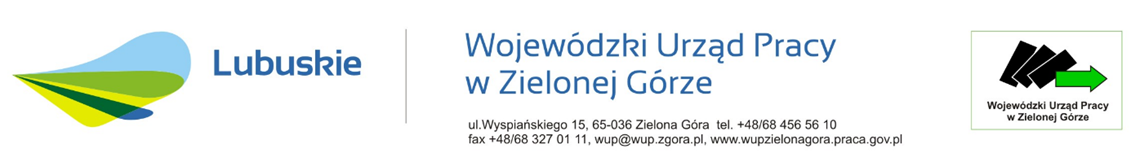 Typy projektów:

I. Instrumenty i usługi rynku pracy służące indywidualizacji wsparcia oraz pomocy w zakresie określenia ścieżki zawodowej (obligatoryjne, które zadecydują o wyborze dalszych adekwatnych form wsparcia):
a) identyfikacja potrzeb osób pozostających bez zatrudnienia, w tym m.in. poprzez zastosowanie Indywidualnych Planów Działania, diagnozowanie potrzeb szkoleniowych oraz możliwości doskonalenia zawodowego w regionie,
b) kompleksowe i indywidualne pośrednictwo pracy w zakresie wyboru zawodu zgodnego z kwalifikacjami i kompetencjami wspieranej osoby lub poradnictwo zawodowe w zakresie planowania rozwoju kariery zawodowej, w tym podnoszenia lub uzupełnienia kompetencji i kwalifikacji zawodowych.
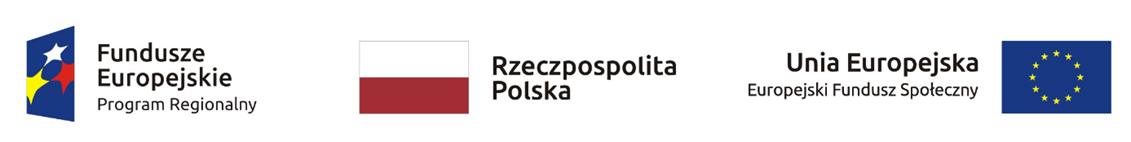 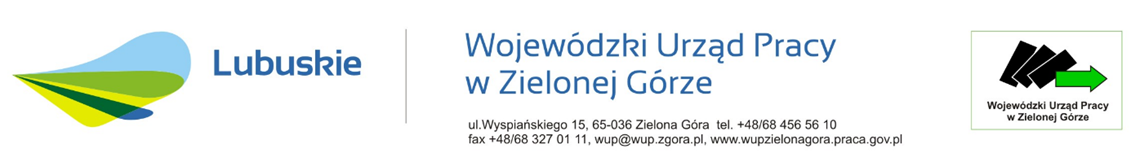 Uwagi do I typu projektów:

Za opracowanie lub aktualizację Indywidualnego Planu Działania odpowiedzialny jest doradca zawodowy. 
Testy psychologiczne może przeprowadzić psycholog – za całość przygotowania IPD odpowiada doradca zawodowy.

Poradnictwo zawodowe może być świadczone w formie: 
porady indywidualnej
porady grupowej
szkolenia z zakresu umiejętności poszukiwania pracy

Prowadzenie działalności gospodarczej w zakresie świadczenia usług pośrednictwa pracy i poradnictwa zawodowego wymaga wpisu do rejestru agencji zatrudnienia prowadzonego przez marszałka województwa.
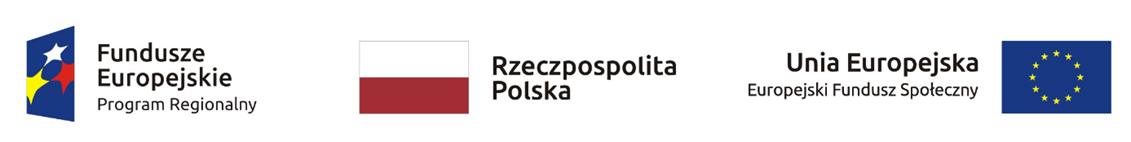 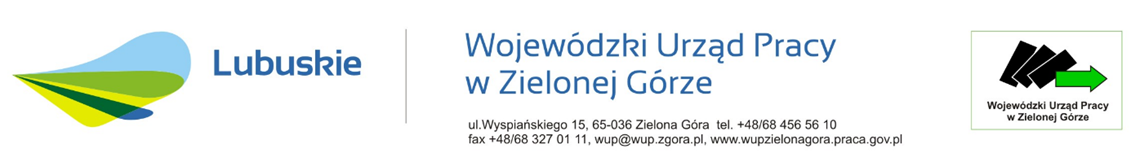 Typy projektów cd.

II. Instrumenty i usługi rynku pracy skierowane do osób, u których zidentyfikowano potrzebę uzupełnienia lub zdobycia nowych umiejętności i kompetencji:
a) nauka aktywnego poszukiwania pracy (zajęcia aktywizacyjne, warsztaty z zakresu umiejętności poszukiwania pracy, konsultacje indywidualne),
b) nabywanie, podwyższanie lub dostosowywanie kompetencji i kwalifikacji, niezbędnych na rynku pracy w kontekście zidentyfikowanych potrzeb osoby, której udzielane jest wsparcie, m.in. poprzez wysokiej jakości szkolenia i kursy.
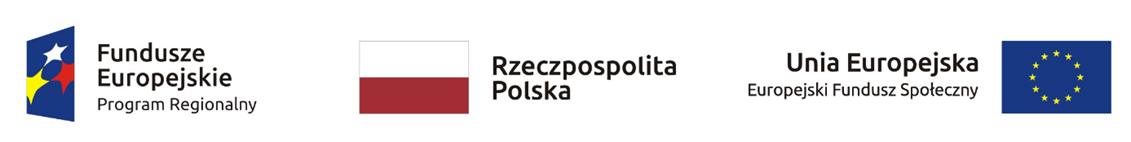 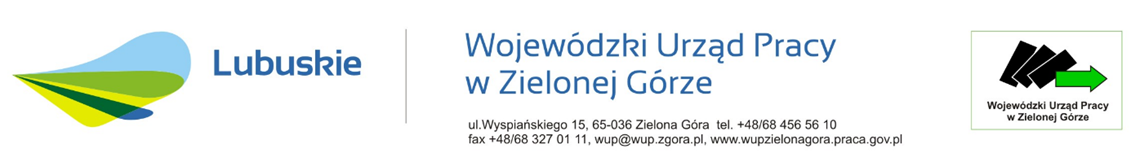 Uwagi do II typu projektów
Usługi szkoleniowe muszą być realizowane przez instytucje posiadające wpis do Rejestrów Instytucji Szkoleniowych prowadzonych przez wojewódzkie urzędy pracy.

Szkolenie powinno mieć charakter indywidualny. Jeśli na podstawie IPD tematyka będzie odpowiadać większej liczbie uczestników – może mieć charakter grupowy.

Osobom uczestniczącym w szkoleniach przysługuje stypendium w wysokości 120% zasiłku dla osób bezrobotnych (1 017,40  zł – na 31.08.2018 r.) – pod warunkiem że liczba godzin szkolenia wynosi nie mniej niż 150 godzin miesięcznie. Przy mniejszej liczbie godzin stypendium jest proporcjonalnie pomniejszane.

Wybór tematyki szkoleń następuje na podstawie Indywidualnego Planu Działania oraz diagnozowania możliwości w zakresie doskonalenia zawodowego.
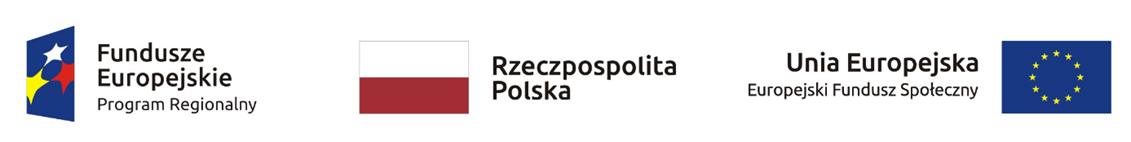 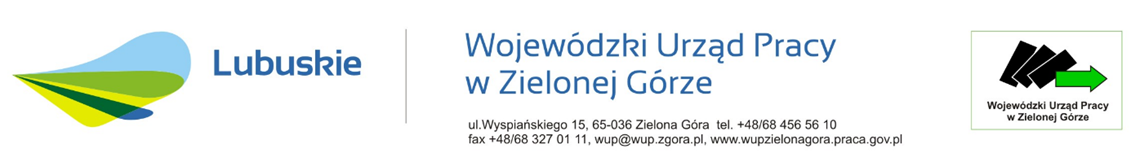 Typy projektów cd.

III. Instrumenty i usługi rynku pracy służące zdobyciu doświadczenia zawodowego wymaganego przez pracodawców:
a) nabywanie lub uzupełnianie doświadczenia zawodowego oraz praktycznych umiejętności w zakresie wykonywania danego zawodu, m.in. poprzez staże i praktyki zawodowe,
b) wsparcie zatrudnienia u przedsiębiorcy lub innego pracodawcy, stanowiące zachętę do zatrudnienia.
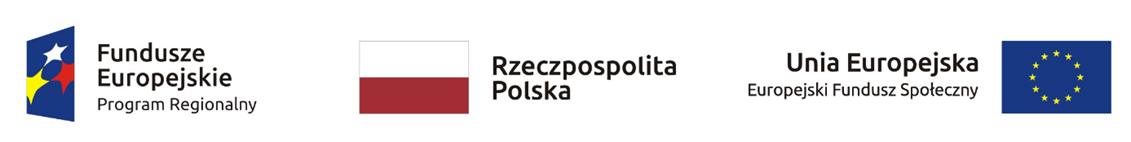 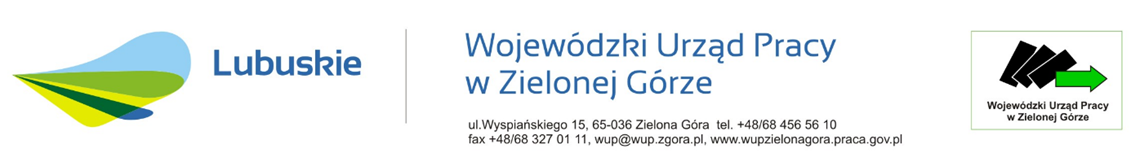 Uwagi do III typu projektów 

Staż zawodowy nie może trwać krócej niż 3 miesiące i nie dłużej niż 6 miesięcy.
Stażyście przysługuje miesięczne stypendium w wysokości odpowiadającej 120% zasiłku dla osób bezrobotnych – jeśli liczba godzin stażu wynosi nie mniej niż 160 godzin na miesiąc.
Stażysta wykonuje swoje obowiązki pod nadzorem opiekuna stażu. Opiekuna wyznacza podmiot przyjmujący na staż. 
Pomiędzy uczestnikiem projektu a pracodawcą nie zostaje nawiązany stosunek pracy.
Pomoc w postaci wyposażenia lub doposażenia stanowiska pracy (6-krotność przeciętnego wynagrodzenia za pracę) może być stosowana wyłącznie w połączeniu z subsydiowanym zatrudnieniem.
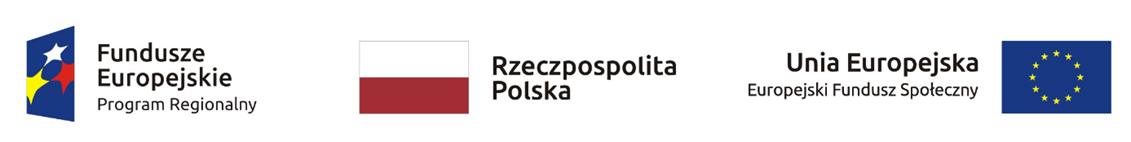 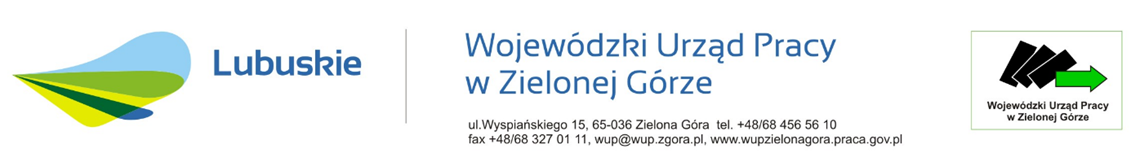 Typy projektów cd.  

IV. Instrumenty i usługi rynku pracy służące wsparciu mobilności międzysektorowej i geograficznej:
a) wsparcie mobilności międzysektorowej dla osób, które mają trudności ze znalezieniem zatrudnienia w sektorze lub branży, m.in. poprzez zmianę lub uzupełnienie kompetencji lub kwalifikacji pozwalającą na podjęcie zatrudnienia w innym sektorze,
b) wsparcie mobilności geograficznej dla osób, u których zidentyfikowano problem z zatrudnieniem w miejscu zamieszkania, m.in. poprzez pokrycie kosztów dojazdu do pracy lub wstępnego zagospodarowania w nowym miejscu zamieszkania, m.in. poprzez finansowanie kosztów dojazdu, zapewnienie środków na zasiedlenie.
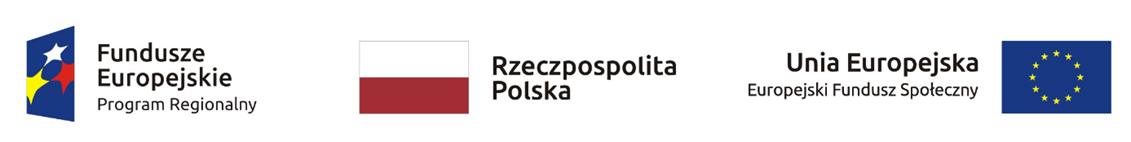 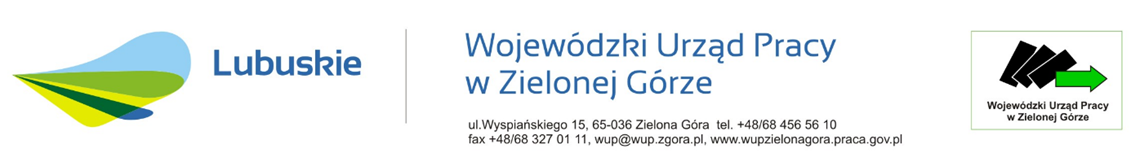 Uwagi do IV typu projektów   

Środki na pokrycie kosztów zamieszkania związanych z podjęciem zatrudnienia lub działalności gospodarczej poza miejscem stałego zamieszkania: 
w wysokości 200% przeciętnego miesięcznego wynagrodzenia za pracę (około 9 tys. zł) 
warunkiem jest, by odległość od miejsca stałego zamieszkania do miejsca pracy wynosiła min. 80 km lub dojazd do miejsca pracy i z powrotem zajmował co najmniej 3 godziny dziennie. 
praca musi być wykonywana przez co najmniej 6 miesięcy lub 12 miesięcy w przypadku działalności gospodarczej. 

Pokrycie kosztów dojazdu do pracy:
przez okres do 12 miesięcy
wynagrodzenie osoby dojeżdżającej do pracy nie może przekraczać 200% minimalnego wynagrodzenia za pracę
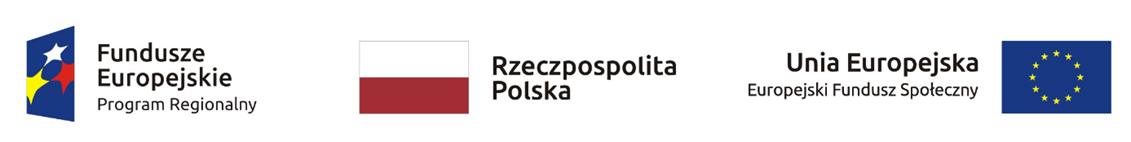 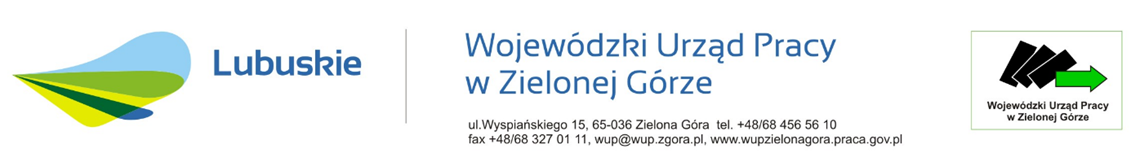 Typy projektów cd.   

V. Instrumenty i usługi rynku pracy skierowane do osób z niepełnosprawnościami:
niwelowanie barier, jakie napotykają osoby z niepełnosprawnościami w zakresie zdobycia i utrzymania zatrudnienia, m.in. doposażenie stanowiska pracy do potrzeb osób z niepełnosprawnościami.
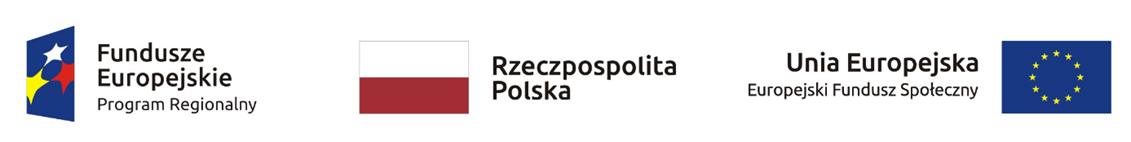 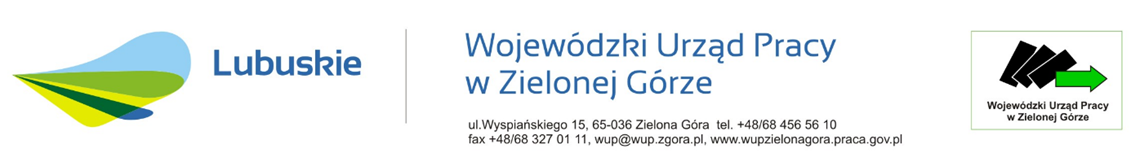 Uwagi do V typu projektów    

Asystent osoby z niepełnosprawnością wspiera osoby z niepełnosprawnością o umiarkowanym i znacznym stopniu niepełnosprawności.

Asystent pomaga w codziennych czynnościach, dotarciu na szkolenia, staże.
Jedna osoba z niepełnosprawnościami może korzystać z usług asystenta do 4 godzin na dobę.

Trener pracy zapewnia wsparcie w poszukiwaniu pracy i kontaktu z pracodawcą, motywuje do aktywności.
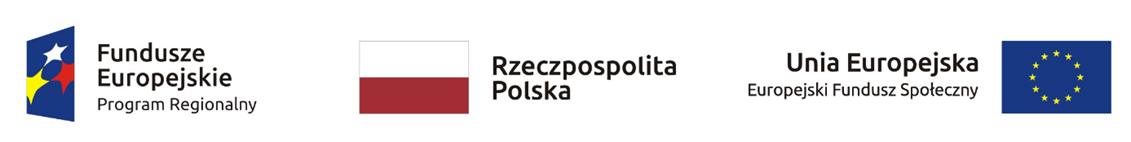 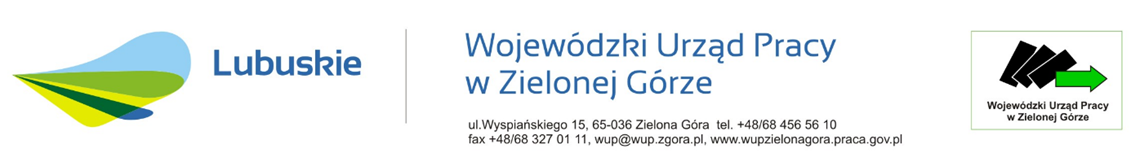 Wymagania w zakresie wskaźników

Wskaźniki obligatoryjne dla Projektodawców bez względu na charakter grupy docelowej i typ wsparcia.
We wniosku należy przedstawić:
wskaźniki produktu – dotyczą realizowanych działań;
wskaźniki rezultatu – dotyczą oczekiwanych efektów wsparcia ze środków EFS.

Wskaźniki rezultatu: 
Liczba osób pracujących, łącznie z prowadzącymi działalność na własny rachunek, po opuszczeniu programu
Liczba osób, które uzyskały kwalifikacje po opuszczeniu programu
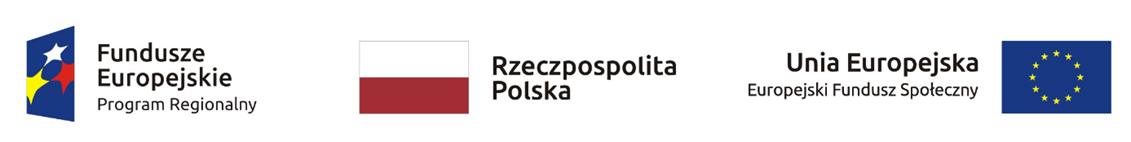 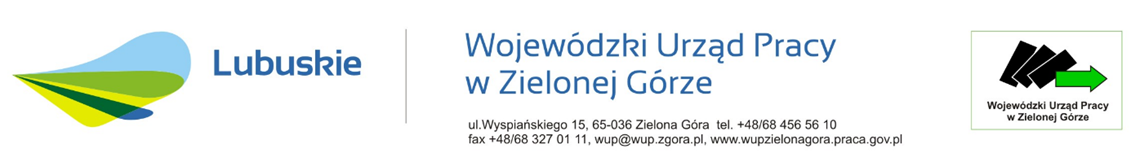 Wymagania w zakresie wskaźników cd.

Wskaźniki produktu: 

Liczba osób z niepełnosprawnościami objętych wsparciem w programie
Liczba osób biernych zawodowo objętych wsparciem w programie
Liczba osób w wieku 50 lat i więcej objętych wsparciem w programie
Liczba osób o niskich kwalifikacjach objętych wsparciem w programie


Definicje wskaźników znajdują się we Wspólnej Liście Wskaźników Kluczowych stanowiącej załącznik nr 2 do Wytycznych w zakresie monitorowania postępu rzeczowego realizacji programów operacyjnych na lata 2014-2020.
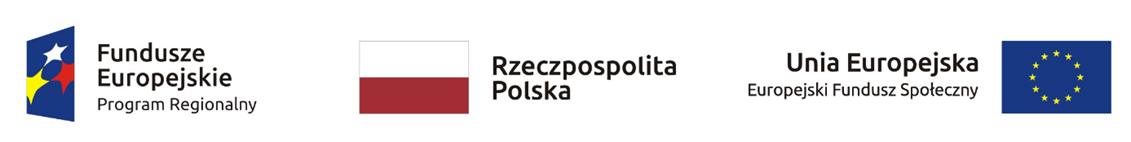 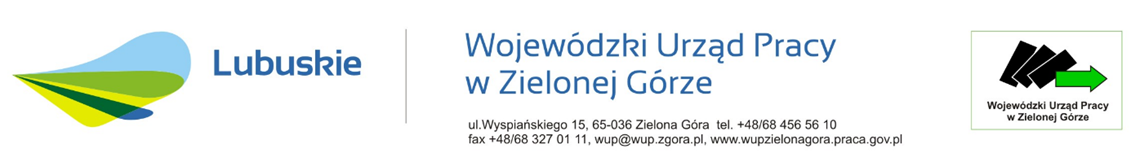 Wymagania w zakresie wskaźników cd.

Obowiązkowe wskaźniki horyzontalne: 

Liczba obiektów dostosowanych do potrzeb osób z niepełnosprawnościami 
Liczba osób objętych szkoleniami/doradztwem w zakresie kompetencji cyfrowych
Liczba projektów, w których sfinansowano koszty racjonalnych usprawnień dla osób z niepełnosprawnościami
Liczba podmiotów wykorzystujących technologie informacyjno-komunikacyjne (TIK)

Wskaźnik mierzy liczbę podmiotów, które w celu realizacji projektu zainwestowały w technologie informacyjno-komunikacyjne. W zakresie EFS podmioty wykorzystujące TIK to te, które w ramach projektu wspierają wykorzystanie TIK, np. poprzez propagowanie/szkolenie/zakup TIK lub podmioty, które otrzymują wsparcie w tym zakresie (uczestnicy projektów).
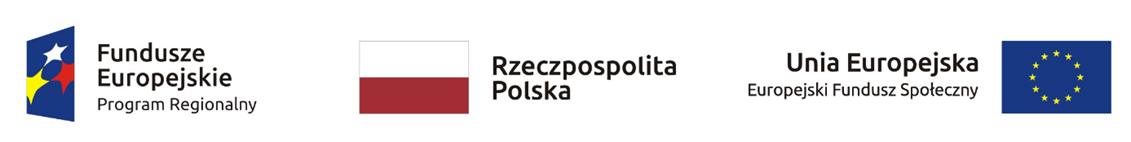 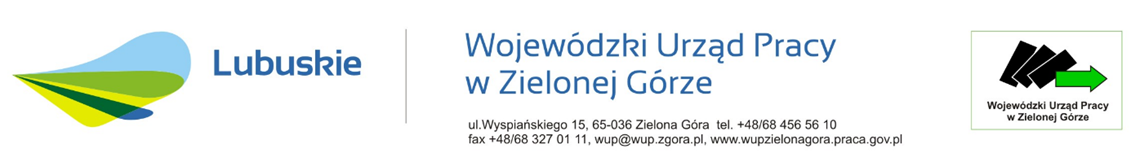 Wymagania w zakresie wskaźników cd.

Minimalny poziom efektywności zatrudnieniowej: 42%

Do wskaźnika nie wliczamy osób, które w ramach projektu lub w ciągu 3 miesięcy od zakończenia udziału w projekcie podjęły naukę w formach szkolnych oraz osób które otrzymały zwrotne lub bezzwrotne środki na podjęcie działalności gospodarczej z EFS.

Beneficjent powinien zobowiązać uczestników projektu do przedstawienia informacji o otrzymaniu zwrotnych lub bezzwrotnych środków na podjęcie działalności gospodarczej w projektach współfinansowanych z EFS.
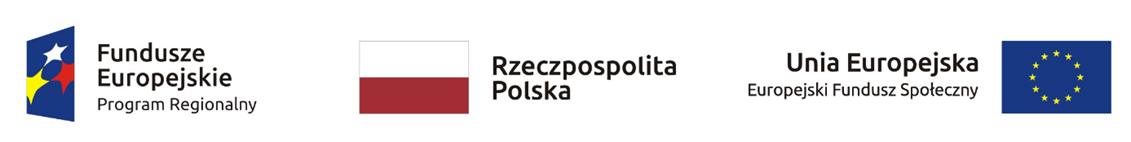 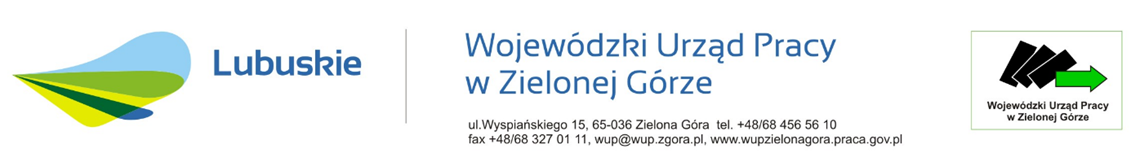 Wymagania w zakresie wskaźników cd.

Efektywność zatrudnieniowa jest mierzona wśród uczestników projektu, którzy:
zakończyli udział w projekcie – we wszystkich formach wsparcia
przerwali udział w projekcie – z powodu podjęcia pracy
podjęli pracę i kontynuują udział w projekcie   

Zatrudnienie to podjęcie pracy w oparciu o:
Stosunek pracy: uczestnik projektu powinien zostać zatrudniony na nieprzerwany okres co najmniej trzech miesięcy, przynajmniej na ½ etatu 
Podjęcie działalności gospodarczej: powinna zostać rozpoczęta w okresie do trzech miesięcy od zakończenia udziału w projekcie.

W liczbie pracujących nie uwzględnia się osób, które zostały zatrudnione na zasadzie zatrudnienia subsydiowanego w ramach projektu współfinansowanego z EFS.
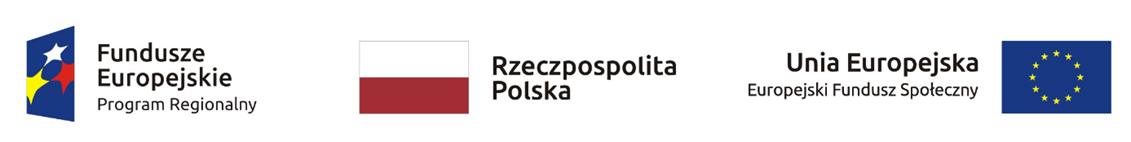 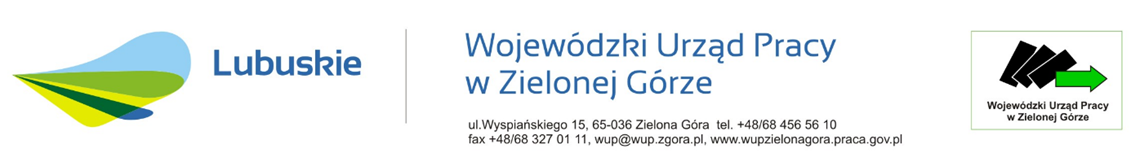 Ocena wniosków o dofinansowanie projektów
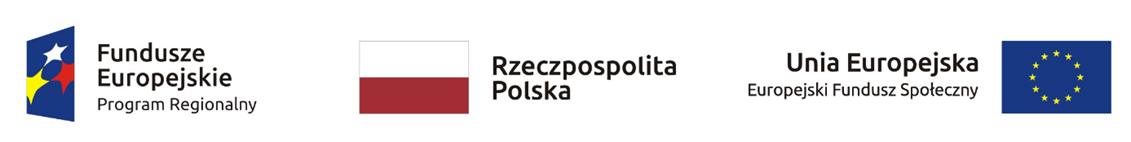 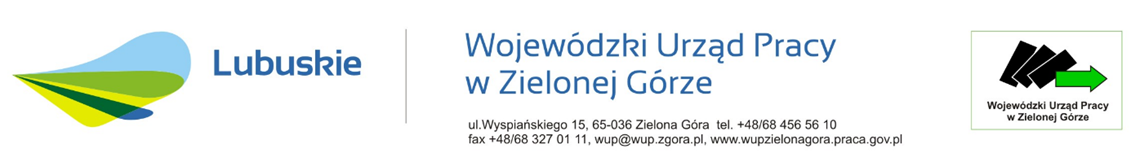 KRYTERIA MERYTORYCZNE oceniane w systemie 0-1:

Kryterium 1
Wnioskodawca, zgodnie ze Szczegółowym Opisem Osi Priorytetowych RPO-L2020 jest podmiotem uprawnionym do ubiegania się o dofinansowanie w ramach właściwego Działania/Poddziałania lub właściwego naboru o ile ustalono w nim kryterium dostępu zawężające listę podmiotów uprawnionych do ubiegania się o dofinansowanie. Zgodnie z typem beneficjenta w Działaniu 6.2 RPO-L2020, wskazanym w SZOOP RPO-L2020 obowiązującym na dzień ogłoszenia konkursu.
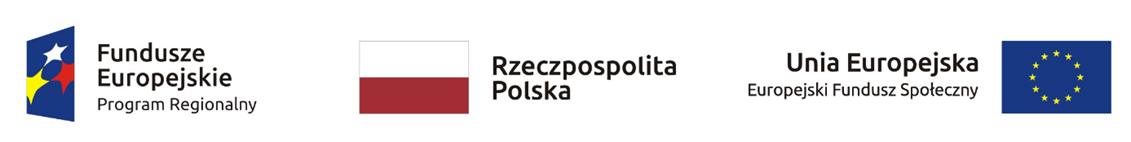 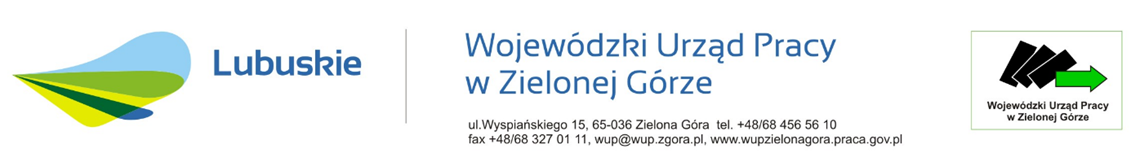 KRYTERIA MERYTORYCZNE oceniane w systemie 0-1:

Kryterium 2
Czy w przypadku projektu partnerskiego spełnione zostały wymogi dotyczące:
1) wyboru partnerów, o których mowa w art. 33 ust. 2-4a ustawy z dnia 11 lipca 2014 r. o zasadach realizacji programów w zakresie polityki spójności finansowanych w perspektywie 2014-2020 (o ile dotyczy);
2) utworzenia albo zainicjowania partnerstwa w terminie zgodnym z art. 33 ust. 3 i SzOOP, tj. przed złożeniem wniosku o dofinansowanie albo przed rozpoczęciem realizacji projektu, o ile data ta jest wcześniejsza od daty złożenia wniosku o dofinansowanie?
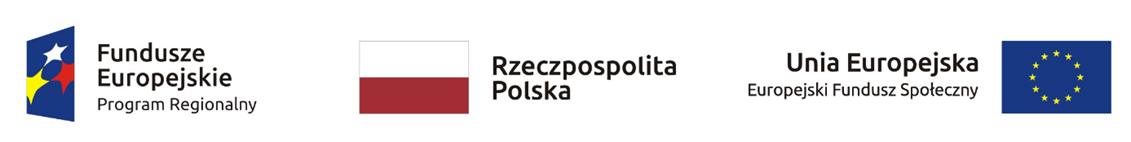 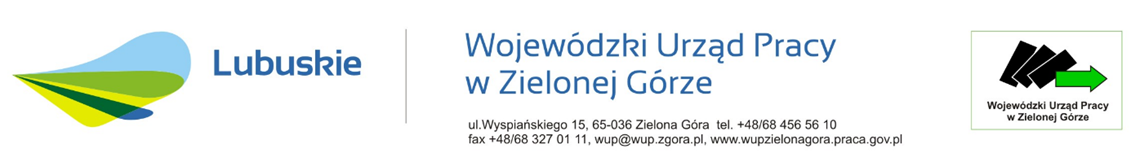 KRYTERIA MERYTORYCZNE oceniane w systemie 0-1:

Kryterium 3
Wnioskodawca oraz partnerzy krajowi (o ile dotyczy), ponoszący wydatki w danym projekcie z EFS, posiadają łączny obrót za ostatni zatwierdzony rok obrotowy zgodnie z ustawą o rachunkowości z dnia 29 września 1994 r. (Dz. U. z 2018, poz. 395, z późn. zm.), (jeśli dotyczy) lub za ostatni zamknięty i zatwierdzony rok kalendarzowy równy lub wyższy od średnich rocznych wydatków w ocenianym projekcie. 
Kryterium nie dotyczy jednostek sektora finansów publicznych (JSFP), w tym projektów partnerskich w których JSFP występują jako wnioskodawca (lider) - kryterium obrotu nie jest wówczas badane*. 
W przypadku podmiotów niebędących jednostkami sektora finansów publicznych jako obroty należy rozumieć wartość przychodów (w tym przychodów osiągniętych z tytułu otrzymanego dofinansowania na realizację projektów) osiągniętych w ostatnim zatwierdzonym roku przez danego wnioskodawcę/ partnera (o ile dotyczy) na dzień składania wniosku o dofinansowanie. W przypadku partnerstwa kilku podmiotów badany jest łączny obrót wszystkich podmiotów wchodzących w skład partnerstwa nie będących jsfp.
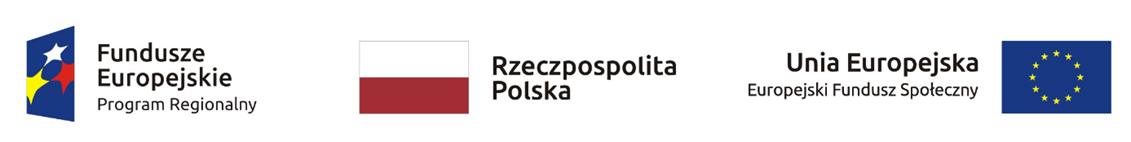 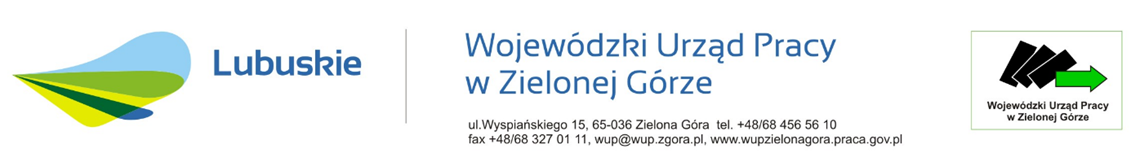 KRYTERIA MERYTORYCZNE oceniane w systemie 0-1:

Kryterium 4
Czy wydatki przewidziane w projekcie nie są współfinansowane z innych wspólnotowych instrumentów finansowych?

Kryterium 5
Czy wnioskodawca oraz partnerzy (jeśli dotyczy) podlegają wykluczeniu z możliwości ubiegania się  o dofinansowanie na podstawie odrębnych przepisów ?

Kryterium 6
Przewidziane we wniosku operacje nie mogą zostać fizycznie ukończone lub w pełni zrealizowane przed złożeniem wniosku o dofinansowanie.
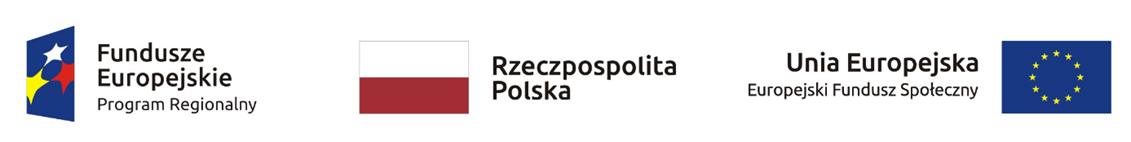 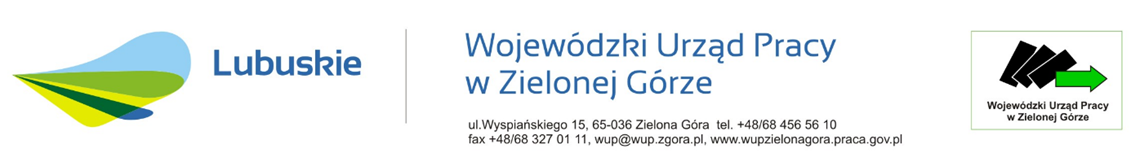 KRYTERIA DOSTĘPU:

Kryterium 1
Grupę docelową stanowią osoby pozostające bez pracy niezarejestrowane w Powiatowym Urzędzie Pracy jako bezrobotne, w szczególności osoby bierne zawodowo w wieku 30 lat i więcej. Wsparciem objęte zostaną wyłącznie osoby znajdujące się w szczególnej sytuacji na rynku pracy, tj:
- osoby w wieku 50 lat i więcej;
- kobiety;
- osoby z niepełnosprawnościami;
- osoby o niskich kwalifikacjach;
osoby długotrwale bezrobotne

Kryterium możliwe do uzupełnienia/zmienienia.
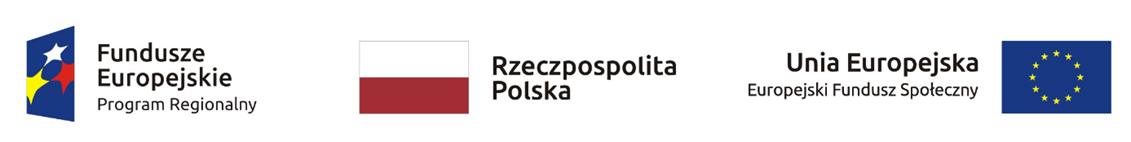 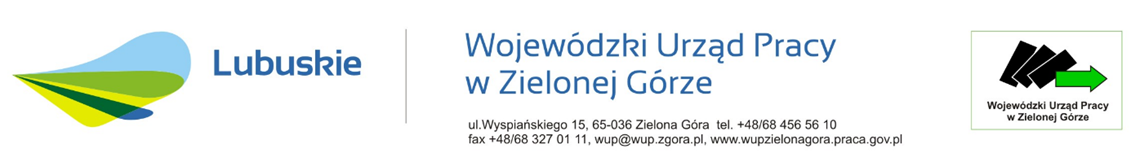 KRYTERIA DOSTĘPU:

Kryterium 2

Usługi szkoleniowe będą realizowane przez instytucje posiadające wpis do Rejestru Instytucji Szkoleniowych  prowadzonego przez Wojewódzki Urząd Pracy właściwy ze względu na siedzibę instytucji szkoleniowej.

Kryterium 3
Usługa poradnictwa zawodowego i pośrednictwa pracy będzie prowadzona przez instytucję posiadającą wpis do Rejestru agencji zatrudnienia prowadzonego przez właściwego ze względu na jej siedzibę Marszałka województwa.

Kryteria możliwe do uzupełnienia/zmienienia.
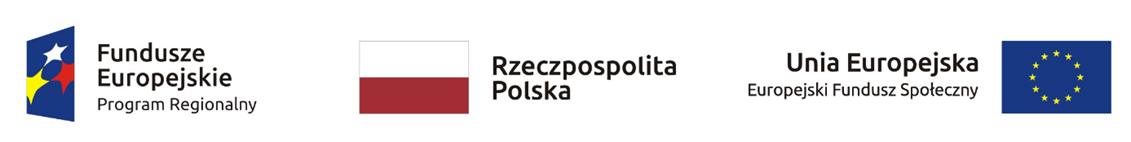 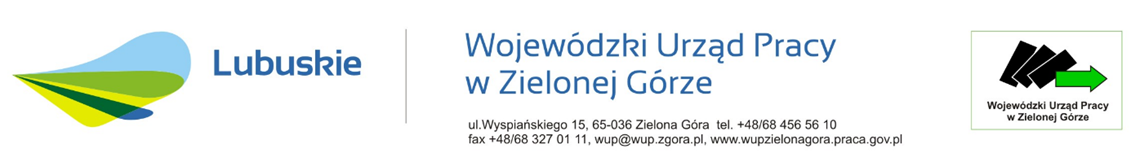 KRYTERIA DOSTĘPU:

Kryterium 4
Dobór formy wsparcia indywidualnie dla każdego uczestnika projektu musi wynikać z przeprowadzonej analizy prowadzącej do identyfikacji potrzeb w ramach zastosowanego Indywidualnego Planu Działania (IPD). Wnioskodawca określa formy wsparcia dostosowane do predyspozycji i umiejętności każdego uczestnika z osobna w oparciu o przeprowadzone IPD w ramach realizowanego projektu. Tym samym zaoferowane formy wsparcia są dobierane pod względem indywidualnych predyspozycji uczestnika prowadząc jednocześnie do realnego podniesienia kompetencji i umiejętności przyszłego pracownika. 

Kryterium możliwe do uzupełnienia/zmienienia.
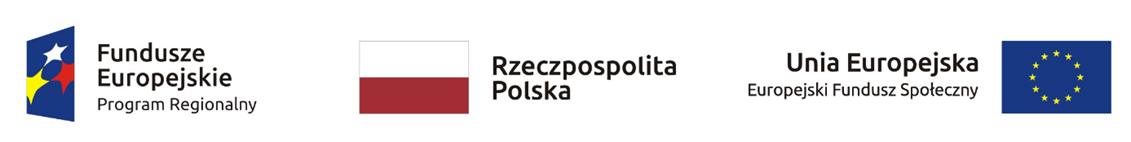 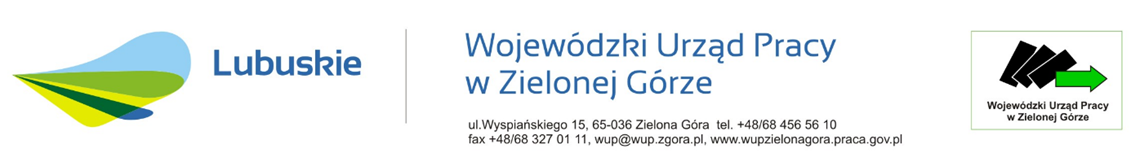 KRYTERIA DOSTĘPU:

Kryterium 5
Średni koszt wsparcia przypadający na jednego uczestnika projektu nie może być wyższy niż 
14 000,00 zł. Podana wartość podlega zwiększeniu o kwotę nieprzekraczającą 12 tys. zł na uczestnika projektu będącego osobą z niepełnosprawnościami w sytuacji, gdy jej udział w projekcie wymaga poniesienia kosztów racjonalnych usprawnień. Koszt liczony jest jako suma wydatków kwalifikowalnych projektu w odniesieniu do liczby uczestników.

Kryterium możliwe do uzupełnienia/zmienienia.
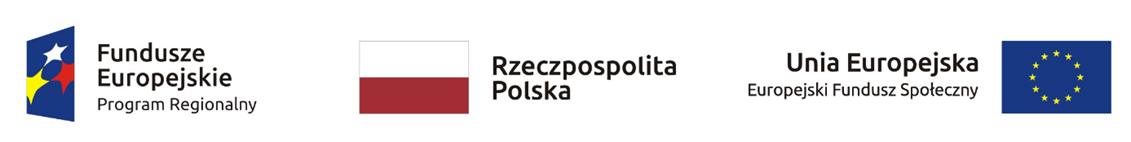 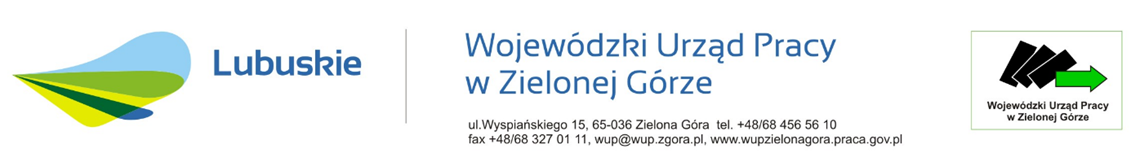 KRYTERIA DOSTĘPU:

Kryterium 6
Projekt zakłada uzyskanie zatrudnienia przez co najmniej 42 % uczestników projektu (znajdujących się w szczególnej sytuacji na rynku pracy), tj:
- osób w wieku 50 lat i więcej;
- kobiet;
- osób z niepełnosprawnościami;
- osób z niskimi kwalifikacjami (do poziomu ISCED 3);
- osób długotrwale bezrobotnych.

Kryterium możliwe do uzupełnienia/zmienienia.
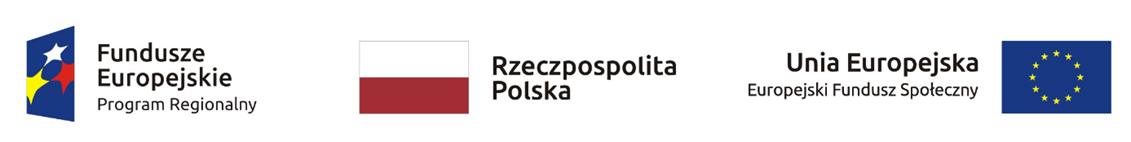 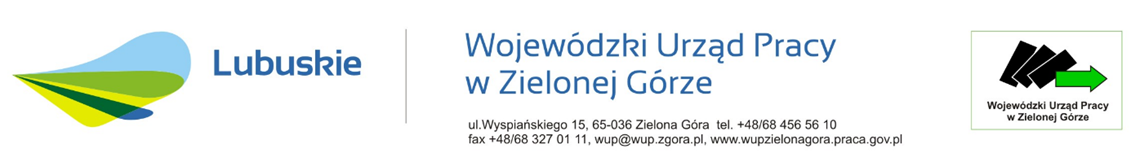 KRYTERIA DOSTĘPU:

Kryterium 7
Minimalna kwota projektu 50 tys. zł
Kryterium 8
Minimalny wkład własny Beneficjenta jako % wydatków kwalifikowalnych – 5 %
Kryterium 9
Beneficjent zapewnia możliwość skorzystania ze wsparcia byłym uczestnikom projektów z zakresu włączenia społecznego realizowanych w ramach celu tematycznego 9 w RPO.
W załączniku nr 3 do niniejszego regulaminu znajduje się wykaz projektów zrealizowanych, realizowanych i planowanych do realizacji w ramach CT 9 w Regionalnym Programie Operacyjnym – Lubuskie2020.

Kryteria możliwe do uzupełnienia/zmienienia.
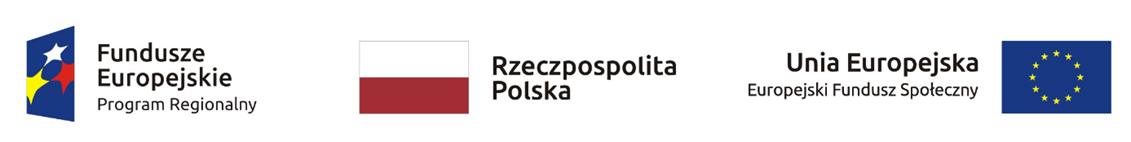 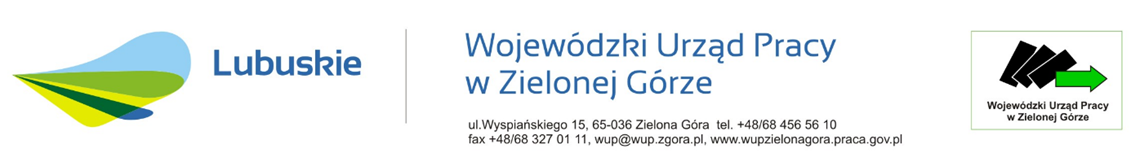 KRYTERIA DOSTĘPU:

Kryterium 10
Projekt jest skierowany wyłącznie do osób z obszaru woj. lubuskiego (w rozumieniu przepisów Kodeksu Cywilnego).

Kryterium 11
Projektodawca w okresie realizacji projektu prowadzi biuro projektu (lub posiada siedzibę, filię, delegaturę, oddział czy inną prawnie dozwoloną formę organizacyjną działalności podmiotu) na terenie województwa lubuskiego z możliwością udostępnienia pełnej dokumentacji wdrażanego projektu oraz zapewniające uczestnikom projektu możliwość osobistego kontaktu z kadrą projektu.


Kryteria możliwe do uzupełnienia/zmienienia.
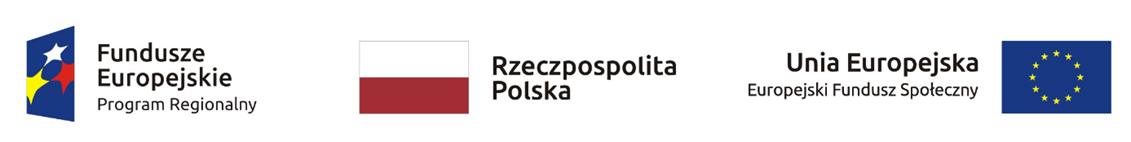 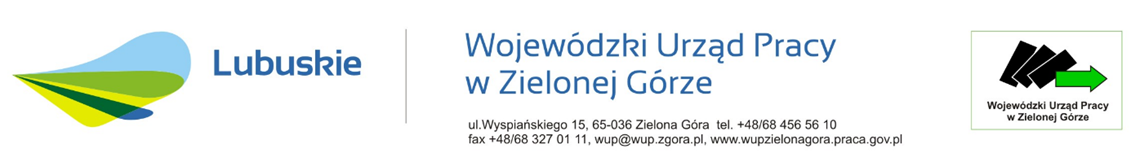 KRYTERIA HORYZONTALNE:

Kryterium 1
Zgodność z przepisami ustawy Prawo zamówień publicznych i innym właściwym prawodawstwem krajowym.

Kryterium 2 
Zgodność z zasadami dotyczącymi pomocy publicznej.

Kryterium 3
Zgodność z zasadą równości szans kobiet i mężczyzn (badana poprzez spełnienie standardu minimum).

Kryteria możliwe do uzupełnienia/zmienienia.
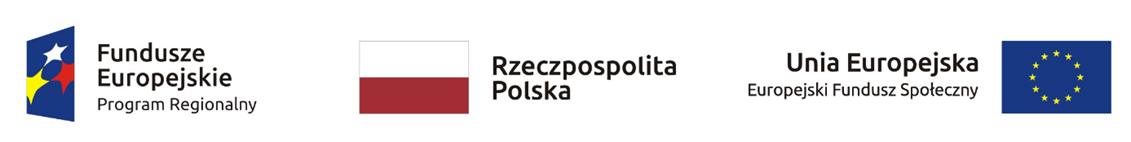 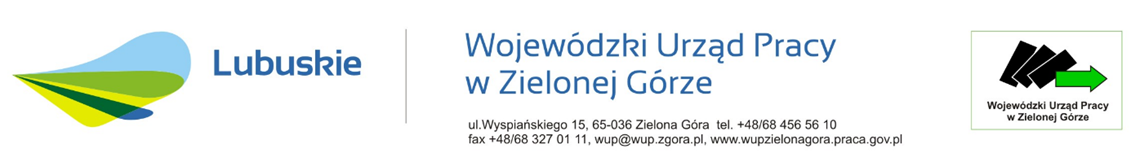 KRYTERIA HORYZONTALNE:

Kryterium 4
Zgodność z zasadami równości szans i niedyskryminacji (w tym dostępności dla osób z niepełnosprawnościami).

Kryterium 5
Zgodność z pozostałymi politykami i zasadami wspólnotowymi (w tym: polityką równych szans i koncepcją zrównoważonego rozwoju).



Kryteria możliwe do uzupełnienia/zmienienia.
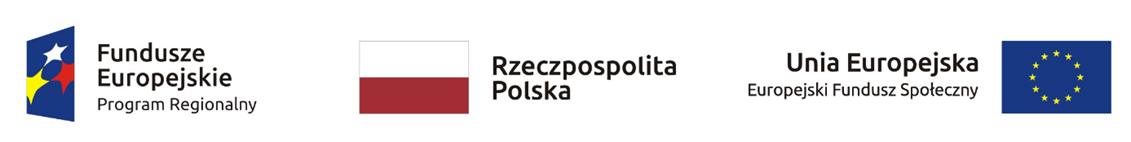 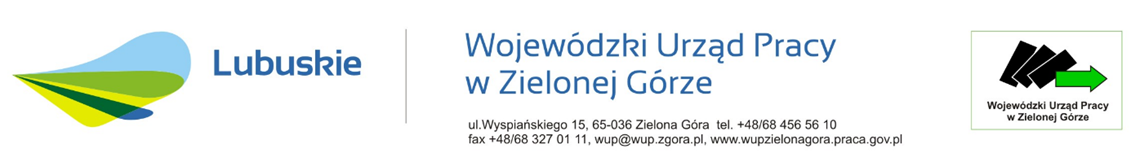 KRYTERIA HORYZONTALNE:

Kryterium 6
Zgodność z właściwym celem szczegółowym programu operacyjnego i jego doprecyzowaniem w Szczegółowym Opisie Osi Priorytetowych RPO Lubuskie 2020.

Projekty nie spełniające tego kryterium będą odrzucane.

Kryterium 7
Czy w projektach o wartości nie przekraczającej wyrażonej w PLN równowartości 100 000 EUR wkładu publicznego zastosowano rozliczenie kosztów w oparciu o kwoty ryczałtowe? (dotyczy projektów, których całkowita wartość dofinansowania ze środków publicznych nie przekracza 100 tys. euro).
Projekty nie spełniające tego kryterium będą odrzucane.
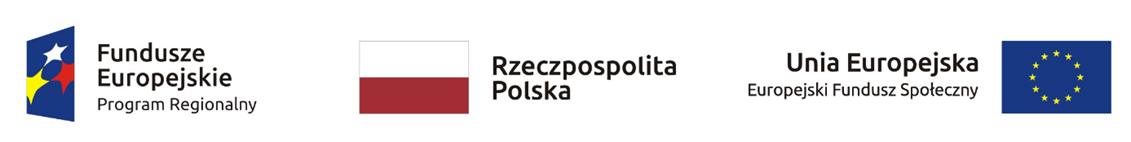 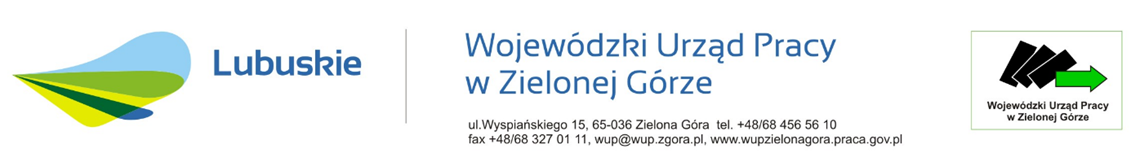 KRYTERIA HORYZONTALNE:

Kryterium 8 
Czy koszty w ramach środków trwałych nie przekraczają 10 % wydatków kwalifikowalnych w projekcie (pkt. 6.6 wniosku)? (dotyczy projektów, w których występują koszty będące środkami trwałymi).


Kryterium 9
Czy koszty w ramach cross-financingu nie przekraczają 10 % dofinansowania ze środków Unii Europejskiej (pkt. 6.7 wniosku)? (dotyczy projektów, w których występują koszty objęte cross-financingiem).

Kryteria możliwe do uzupełnienia/zmienienia.
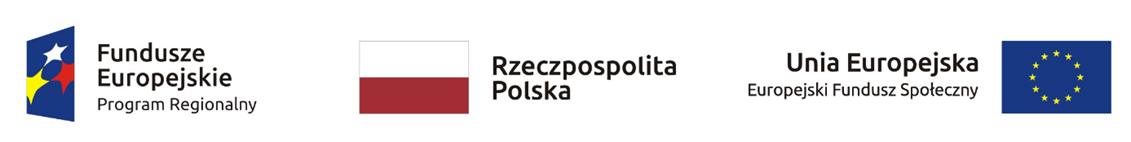 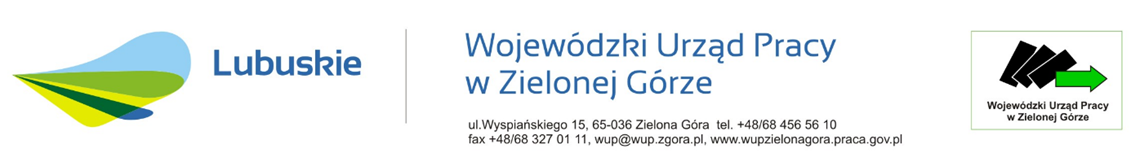 KRYTERIA HORYZONTALNE:

Kryterium 10
Czy wartość kosztów pośrednich rozliczanych ryczałtem została wyliczona zgodnie z Wytycznymi w zakresie kwalifikowalności wydatków w ramach Europejskiego Funduszu Rozwoju Regionalnego, Europejskiego Funduszu Społecznego oraz Funduszu Spójności na lata 2014-2020, (pkt 6.1.2 wniosku)? 

Kryterium możliwe do uzupełnienia/zmienienia.
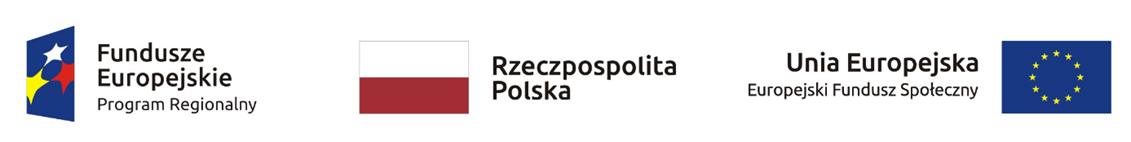 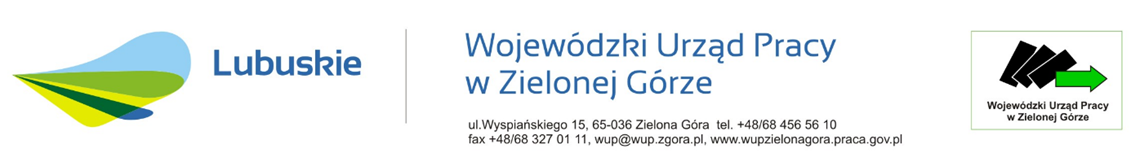 KRYTERIA MERYTORYCZNE (należy uzyskać min. 70 pkt, co najmniej 70% w poszczególnych punktach oceny):

I OPIS PROJEKTU W KONTEKŚCIE WŁAŚCIWEGO CELU SZCZEGÓŁOWEGO RPO LUBUSKIE 2020/ RYZYKO NIEOSIĄGNIĘCIA ZAŁOŻEŃ PROJEKTU*
Maksymalna liczba punktów do uzyskania wynosi 20 pkt. (minimum 14 pkt.)
– wskazanie problemu, na który odpowiedź stanowi cel główny projektu oraz uzasadnienie potrzeby realizacji projektu - 7pkt. (5 pkt.)*
– trafność doboru celu głównego projektu i opisu, w jaki sposób projekt przyczyni się do osiągnięcia  właściwego celu szczegółowego RPO Lubuskie 2020 – 7 pkt. (5 pkt.)*
– adekwatność i założona do osiągnięcia wartość wskaźników pomiaru celów oraz źródła weryfikacji/pozyskania danych do pomiaru wskaźników i częstotliwości pomiaru – 6 pkt. (5pkt.)*
– opis ryzyka nieosiągnięcia założeń projektu – 5 pkt.*
* dotyczy tylko projektów, których wnioskowana kwota dofinansowania jest równa albo przekracza 2 mln zł
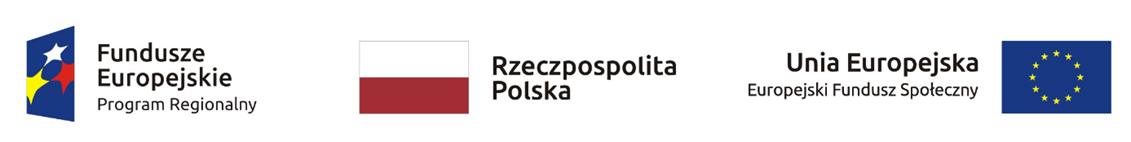 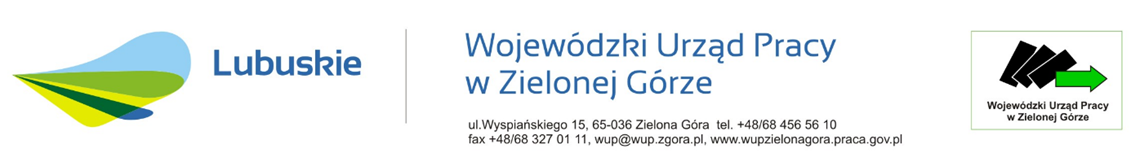 KRYTERIA MERYTORYCZNE:

II GRUPY DOCELOWE 
Maksymalna liczba punktów do uzyskania wynosi 10 pkt. (minimum 7 pkt.)
–	Opis i uzasadnienie grupy docelowej (tj. osób i/lub instytucji, które zostaną objęte wsparciem) z punktu widzenia istotnych cech projektu – 3 pkt.
–	Opis potrzeb, barier i oczekiwań uczestników/ uczestniczek projektu w kontekście wsparcia, które ma być udzielane w ramach projektu – 3 pkt.
–	Opis sposobu rekrutacji uczestników/ uczestniczek projektu (uwzględnienie zasady równości szans i niedyskryminacji, w tym dostępności dla osób z niepełnosprawnościami) – 4 pkt.
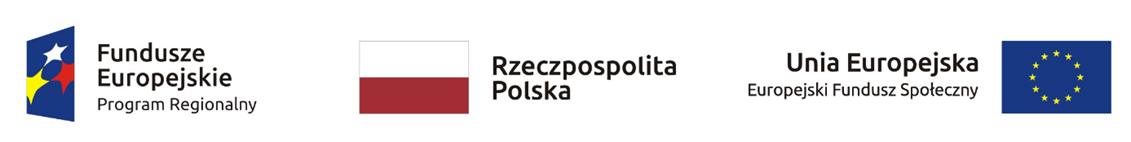 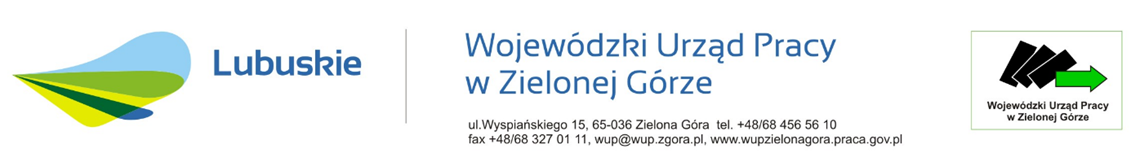 KRYTERIA MERYTORYCZNE:

III SPOSÓB REALIZACJI PROJEKTU ORAZ POTENCJAŁ I DOŚWIADCZENIE PROJEKTODAWCY I PARTNERÓW
5.1 Zadania*:
Maksymalna liczba punktów do uzyskania wynosi 20 pkt. (minimum 14 pkt.)
– trafność doboru zadań, ich spójność i opis zadań w kontekście osiągnięcia celów szczegółowych projektu i racjonalność harmonogramu zadań – 10 pkt. (4pkt.)*
– opis sposobu realizacji zasady równości szans i niedyskryminacji, w tym dostępności dla osób z niepełnosprawnościami – 4 pkt. (4 pkt.)*
– wskazanie wartości wskaźników realizacji właściwego celu szczegółowego RPO - Lubuskie 2020, które zostaną osiągnięte w ramach zadań 6 pkt. (4 pkt)*
– opis uzasadnienia wyboru partnerów i innych podmiotów do realizacji poszczególnych zadań (o ile dotyczy) - (4 pkt.)*
– opis roli partnera i innych podmiotów (o ile dotyczy) - 4 pkt.*
* dotyczy projektów realizowanych w partnerstwie
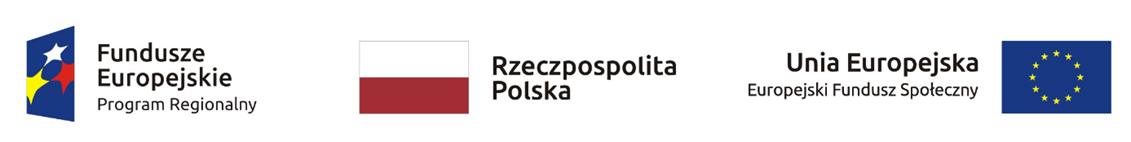 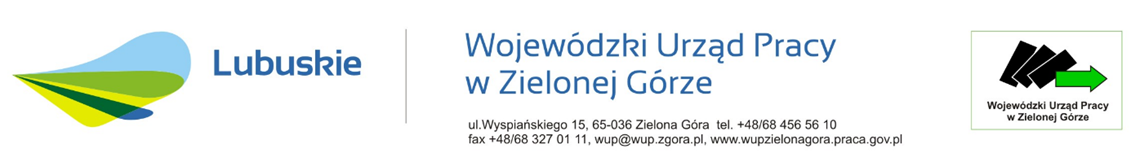 KRYTERIA MERYTORYCZNE:

III SPOSÓB REALIZACJI PROJEKTU ORAZ POTENCJAŁ I DOŚWIADCZENIE PROJEKTODAWCY I PARTNERÓW
5.2 Potencjał wnioskodawcy i partnerów:
Maksymalna liczba punktów do uzyskania wynosi 20 pkt. (minimum 14 pkt.)
–	opis zasobów finansowych, jakie wniesie do projektu wnioskodawca i partnerzy (o ile dotyczy) – 4 pkt.
–	opis potencjału kadrowego wnioskodawcy i partnerów (o ile dotyczy) i sposobu jego wykorzystania w ramach projektu (kluczowych osób, które zostaną zaangażowane do realizacji projektu oraz ich planowanej funkcji w projekcie) – 8 pkt.
–	opis potencjału technicznego, w tym sprzętowego i warunków lokalowych wnioskodawcy i partnerów (o ile dotyczy) i sposobu jego wykorzystania w ramach projektu - 8 pkt.
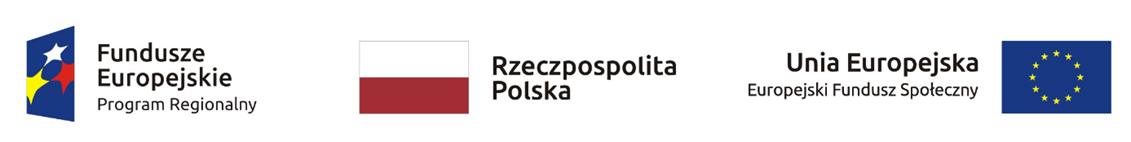 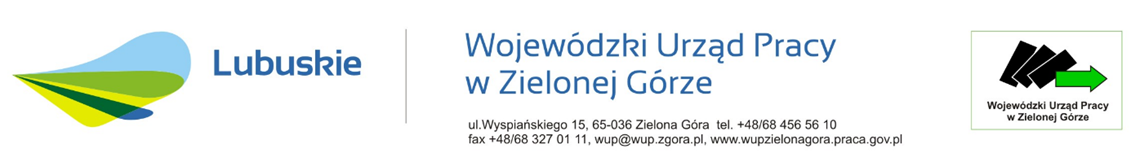 KRYTERIA MERYTORYCZNE:

III SPOSÓB REALIZACJI PROJEKTU ORAZ POTENCJAŁ I DOŚWIADCZENIE PROJEKTODAWCY I PARTNERÓW
5.3-5.5 Doświadczenie projektodawcy i partnerów oraz sposób zarządzania projektem. Kwoty ryczałtowe*:
Maksymalna liczba punktów do uzyskania wynosi 10 pkt. (minimum 7 pkt.)
–	opis potencjału społecznego wnioskodawcy i partnerów oraz wskazanie uzasadnienia dlaczego doświadczenie wnioskodawcy i partnerów jest adekwatne do realizacji projektu, z uwzględnieniem dotychczasowej działalności wnioskodawcy i partnerów prowadzonej: 
1)	w obszarze wsparcia projektu, 
2)	na rzecz grupy docelowej, do której skierowany będzie projekt oraz 
3)	na określonym terytorium, którego będzie dotyczyć realizacja projektu
oraz wskazanie instytucji, które mogą potwierdzić potencjał społeczny wnioskodawcy i partnerów – 3 pkt. (3 pkt.)*
–	sposób zarządzania projektem – 4 pkt. (3 pkt.)*
–	opis działań, które będą prowadzone w celu oceny i monitoringu projektu i jego uczestników - 3pkt. (2 pkt.)*
–	ocena zasadności oraz poprawność opisu kwot ryczałtowych(o ile dotyczy) - 2 pkt.*
* dotyczy tylko projektów, w których występować będzie rozliczanie kwot ryczałtem
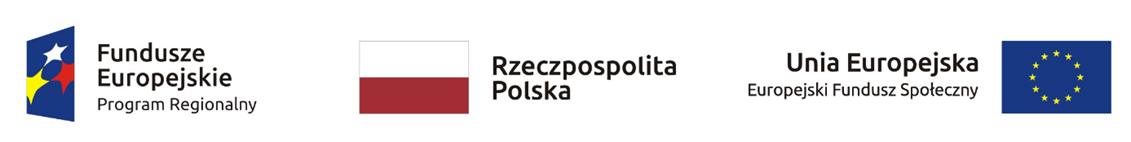 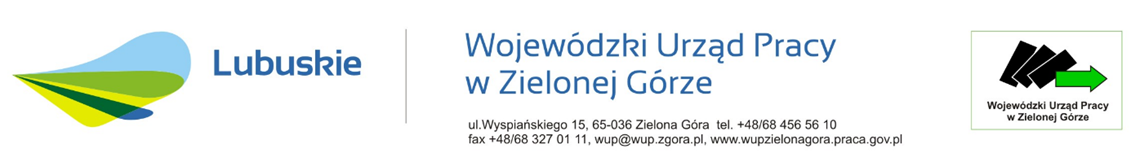 KRYTERIA MERYTORYCZNE:

IV Budżet PROJEKTU
Maksymalna liczba punktów do uzyskania wynosi 20 pkt. (minimum 14 pkt.)* 
	kwalifikowalność wydatków – 5 pkt. (4 pkt)*
	niezbędność wydatków do realizacji projektu, poszczególnych zadań w projekcie i osiągania jego celów – 5 pkt. (4 pkt)*
	racjonalność i efektywność wydatków projektu - 5 pkt. (4 pkt)*
	prawidłowość sporządzenia budżetu projektu (biorąc pod uwagę koszty przypadające na jednego uczestnika/podmiot) oraz zgodność ze standardem i cenami rynkowymi określonymi w regulaminie konkursu - 5 pkt. (4 pkt)*
	metodologia wyliczenia wkładu własnego (założenie odpowiedniego poziomu, a także formy wkładu własnego, (o ile dotyczy)* - (4 pkt)*
* dotyczy projektów, w których wymagany jest wkład własny
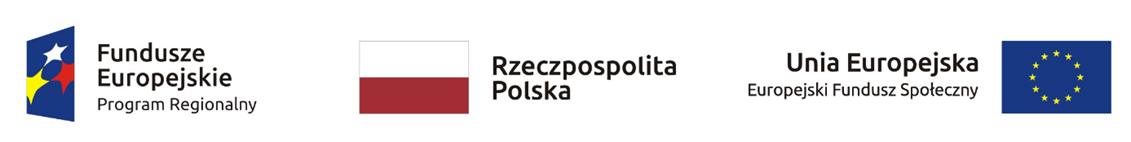 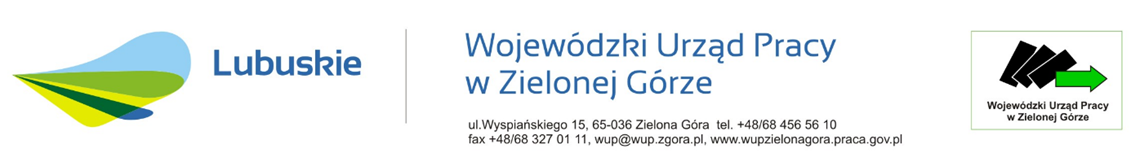 KRYTERIA PREMIUJĄCE

Projekt w 100 % skierowany jest do osób biernych zawodowo z niepełnosprawnościami (10 punktów);

Projekt w 100 % skierowany jest do osób biernych zawodowo z niskimi kwalifikacjami (10 punktów);

Projekt w 100 % skierowany jest do osób biernych zawodowo w wieku 50 lat i więcej (10 punktów).

Uwaga:
IP zaleca przed wyborem danego kryterium premiującego o dogłębne przeanalizowanie możliwości rekrutacji do projektu osób (pochodzących w 100%) z danej grupy docelowej. Ponieważ w trakcie realizacji projektu nie jest dopuszczalna zmiana w projekcie, w rezultacie której projekt przestałby spełniać kryteria wyboru projektów - dlatego w przypadku projektów, w których występuje kryterium premiujące, w trakcie realizacji projektu nie będzie możliwe dokonywanie zmian w zakresie wybranego typu grupy docelowej (np. jej rozszerzenia o inną grupę).
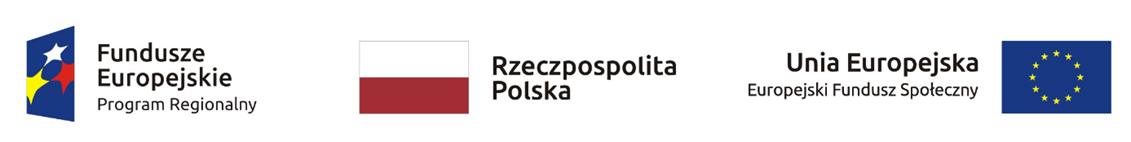 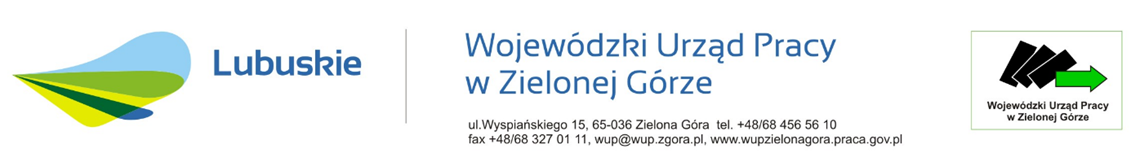 Kwalifikowalność wydatków
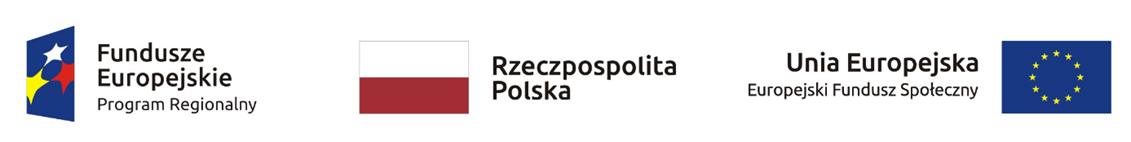 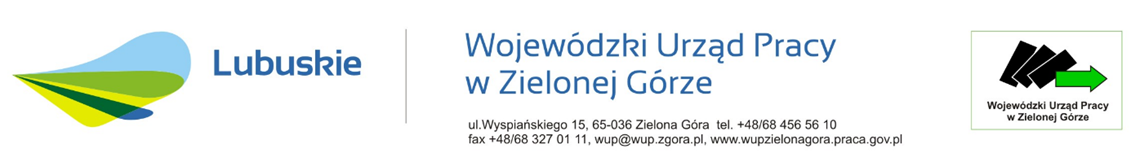 Wydatki muszą być ponoszone w sposób przejrzysty, racjonalny i efektywny.

Koszty bezpośrednie (zadania merytoryczne) rozliczane są na dwa sposoby:
za pomocą uproszczonych metod rozliczania wydatków - na podstawie kwot ryczałtowych (wkład publiczny nie może przekraczać równowartości 100 000 EUR wyrażonej w PLN) – projekty do 428 820 zł wkładu publicznego 

	Kwota ryczałtowa -  kwota uzgodniona za wykonanie określonego w projekcie zadania na 	etapie zatwierdzenia wniosku o dofinansowanie projektu. 
Do każdej kwoty należy przypisać odpowiednie wskaźniki. 
Wydatki rozliczane uproszczoną metodą są traktowane jako wydatki poniesione. Nie ma obowiązku gromadzenia dokumentów księgowych. IP uzgadnia z Wnioskodawcą dokumentacje potwierdzającą wykonanie rezultatów, produktów, zrealizowanie działań.

na podstawie rzeczywiście poniesionych wydatków – w przypadku pozostałych projektów
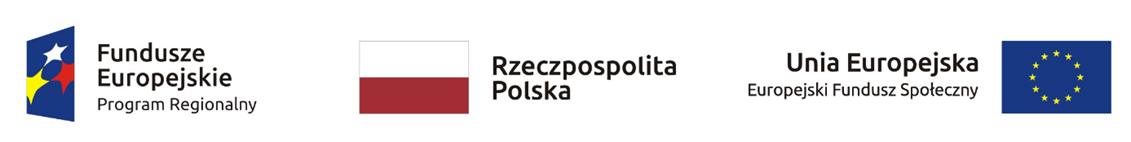 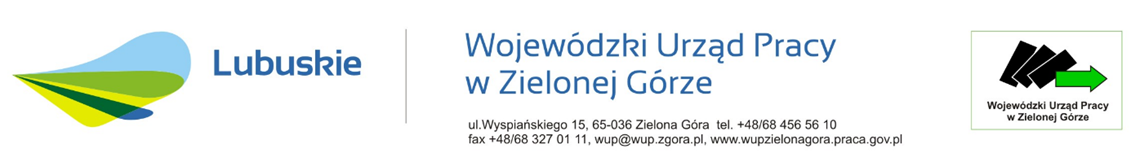 Koszty pośrednie (koszty administracyjne związane z obsługą projektu) - przykłady:

koszty koordynatora lub kierownika projektu oraz innego personelu bezpośrednio zaangażowanego w zarządzanie projektem i jego rozliczanie;
koszty zarządu;
koszty personelu obsługowego (obsługa kadrowa, finansowa, administracyjna, sekretariat, kancelaria, obsługa prawna) na potrzeby funkcjonowania jednostki;
koszty obsługi księgowej;
koszty utrzymania powierzchni biurowych (czynsz, najem), amortyzacja, zakup aktywów;
koszty opłaty za energię elektryczną, cieplną, gazową i wodę;
koszty usług powielania dokumentów związanych z obsługa projektu;
koszty związane z otworzeniem i prowadzeniem wyodrębnionego rachunku na potrzeby projektu;
koszty usług pocztowych, telefonicznych, internetowych, kurierskich;
koszty materiałów biurowych i artykułów piśmienniczych związanych z obsługa projektu;
koszty sprzątania pomieszczeń.
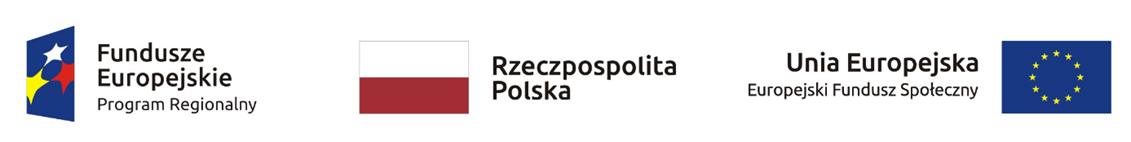 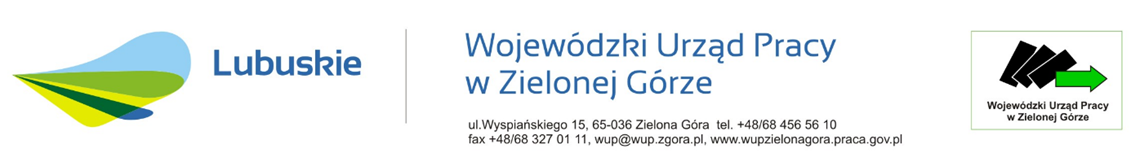 Koszty pośrednie 

W ramach kosztów pośrednich nie są wykazywane wydatki objęte cross-financingiem. 

Niedopuszczalna jest sytuacja, w której koszty pośrednie zostaną wykazane w ramach kosztów bezpośrednich.

Wysokość kosztów pośrednich:
25% kosztów bezpośrednich – projekty o wartości kosztów bezpośrednich  do 830 tys. zł włącznie
20% kosztów bezpośrednich – projekty o wartości kosztów bezpośrednich powyżej 830 tys. zł do 1 740 tys. zł włącznie
15% kosztów bezpośrednich – projekty o wartości  kosztów bezpośrednich powyżej  1 740 tys. zł do 4 550 zł włącznie
10% kosztów bezpośrednich – w przypadku projektów o wartości  kosztów bezpośrednich przekraczającej 4 550 tys. zł
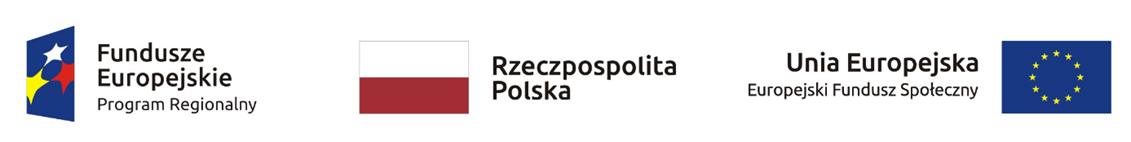 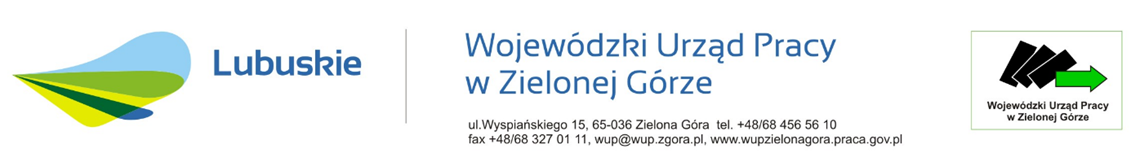 Cross-financing 

Zasada elastyczności polegająca na możliwości komplementarnego, wzajemnego finansowania działań z EFRR i EFS. Dotyczy wyłącznie takich kategorii wydatków, bez których realizacja projektu nie byłaby możliwa, w szczególności w związku z zapewnieniem realizacji zasady równości szans, a zwłaszcza potrzeb osób z niepełnosprawnościami. 
	
Wydatki objęte cross-financingiem nie mogą przekroczyć 10% finansowania UE na poziomie projektu.

Konieczność poniesienia wydatków w ramach cross-financingu musi być wskazana i uzasadniona we wniosku o dofinansowanie. 
Katalog rodzaju wydatków jest ograniczony i obejmuje wyłącznie:
zakup nieruchomości;
zakup infrastruktury - elementów nieprzenośnych, na stałe przytwierdzonych do nieruchomości, np. wykonanie podjazdu do budynku, zainstalowanie windy w budynku;
dostosowanie lub adaptację (prace remontowo-wykończeniowe) budynków i pomieszczeń.
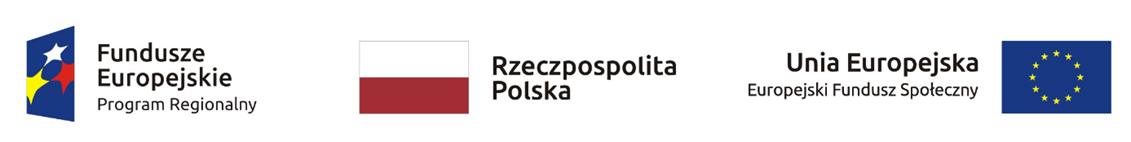 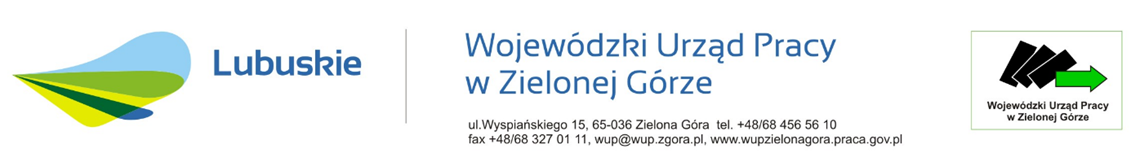 Środki trwałe 

Środki trwałe, ze względu na sposób ich wykorzystania w ramach i na rzecz projektu, dzielą się na:

środki trwałe bezpośrednio powiązane z przedmiotem projektu (np. zakup komputera w ramach doposażenia stanowiska pracy) - mogą być kwalifikowane w całości lub części swojej wartości zgodnie ze wskazaniem Beneficjenta opartym o faktyczne wykorzystanie środka trwałego na potrzeby projektu. 
środki trwałe wykorzystywane w celu wspomagania procesu wdrażania projektu (np. rzutnik na poradnictwie grupowym) - mogą być kwalifikowalne wyłącznie w wysokości odpowiadającej odpisom amortyzacyjnym za okres, w którym były one wykorzystywane na rzecz projektu.

Wartość wydatków poniesionych na zakup środków trwałych o wartości równej i wyższej niż 3 500 zł netto w ramach kosztów bezpośrednich projektu nie może przekroczyć 10% wydatków kwalifikowalnych.
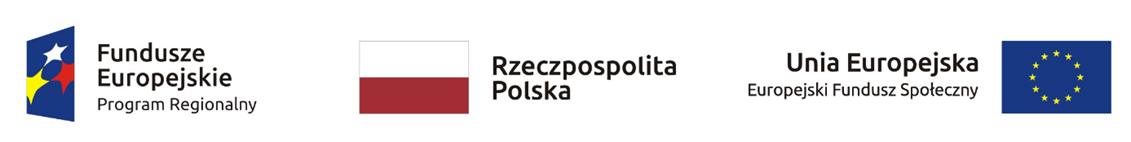 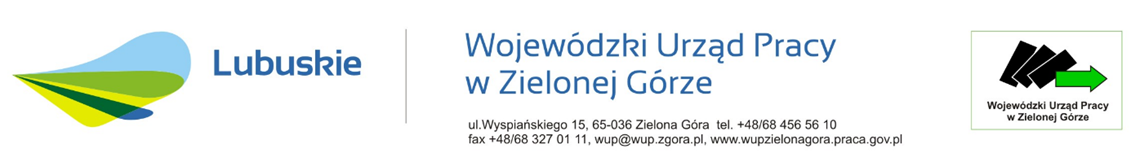 Wkład własny 

Wkład własny to środki finansowe lub wkład niepieniężny zabezpieczone przez Beneficjenta, które zostaną przeznaczone na pokrycie wydatków kwalifikowalnych i nie zostaną Beneficjentowi przekazane w formie dofinansowania.

Minimalny wkład własny Beneficjenta - 5%.

Wkład własny lub jego część może być wniesiony w ramach kosztów pośrednich.
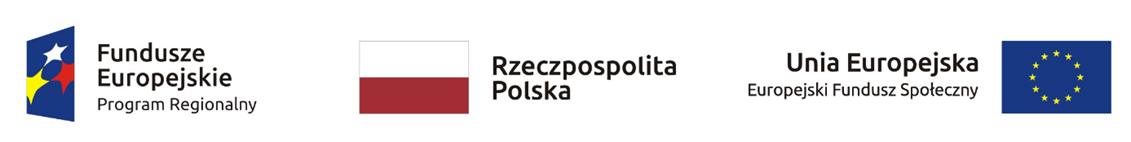 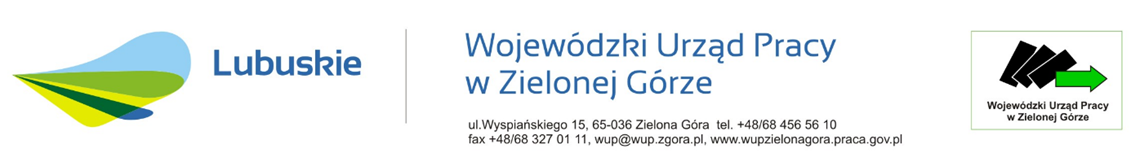 Informacja i promocja 

Beneficjent musi oznaczać swoje działania informacyjne i promocyjne, dokumenty związane z realizacją projektu, które podawane są do wiadomości publicznej lub przeznaczone dla uczestników projektu.

Beneficjent powinien umieścić plakat w miejscu realizacji projektu.

Beneficjent powinien umieścić opis projektu na stronie internetowej, jeśli taka istnieje.
Beneficjent powinien przekazywać osobom i podmiotom uczestniczącym w projekcie informację, że projekt uzyskał dofinansowanie.
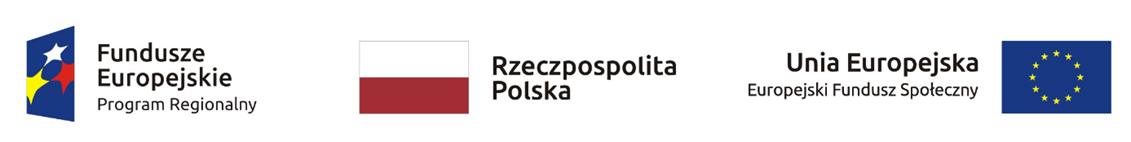 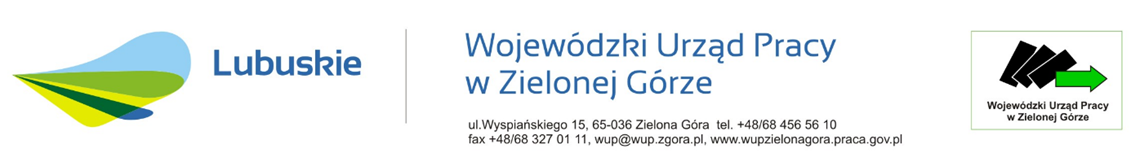 Informacja i promocja 



Na materiałach należy umieścić znak Funduszy Europejskich z nazwą programu, znak barw Rzeczypospolitej Polskiej z nazwą Rzeczpospolita Polska, herb lub oficjalne logo promocyjne województwa, znak Unii Europejskiej, złożony z flagi UE, napisu Unia Europejska i nazwy funduszu. 
Barwy RP występują tylko i wyłącznie w wersji pełnokolorowej.
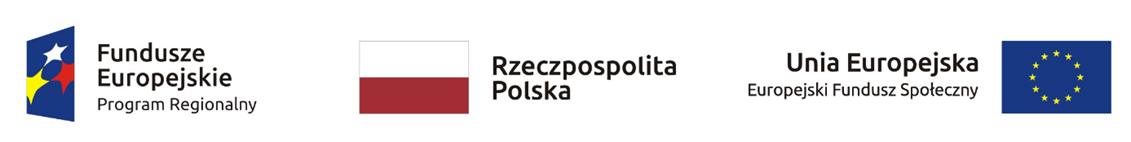 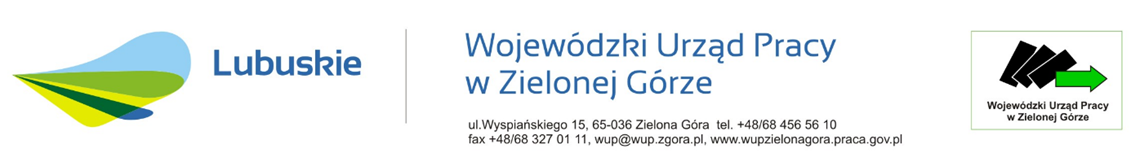 Informacja i promocja 



Barw RP nie trzeba umieszczać, jeśli:

 nie ma ogólnodostępnych możliwości technicznych zastosowania oznaczeń pełnokolorowych lub zastosowanie technik pełnokolorowych znacznie podniosłoby koszty
 materiały z założenia występują w wersji achromatycznej
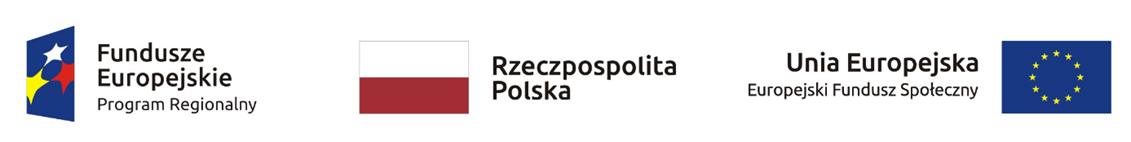 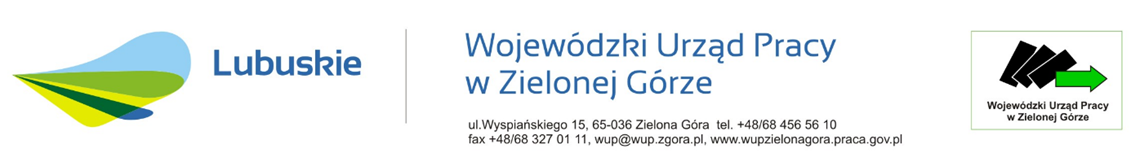 Zasada równości szans i niedyskryminacji, 
w tym dostępności dla osób z niepełnosprawnościami
	
Projektodawca zobowiązany jest przedstawić we wniosku o dofinansowanie projektu sposób realizacji zasady równości szans i niedyskryminacji, w tym dostępności dla osób z niepełnosprawnościami w ramach projektu.


Zasada równości szans kobiet i mężczyzn 

We wniosku o dofinansowanie projektu należy zawrzeć analizę sytuacji kobiet i mężczyzn na danym obszarze oraz ocenę wpływu projektu na sytuację płci. Wyniki przeprowadzonej analizy powinny być podstawą do planowania działań i doboru instrumentów, odpowiednich do zdefiniowanych problemów.
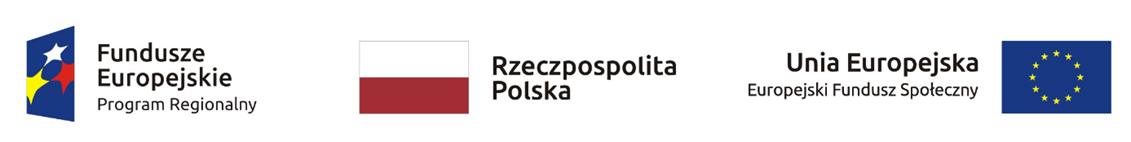 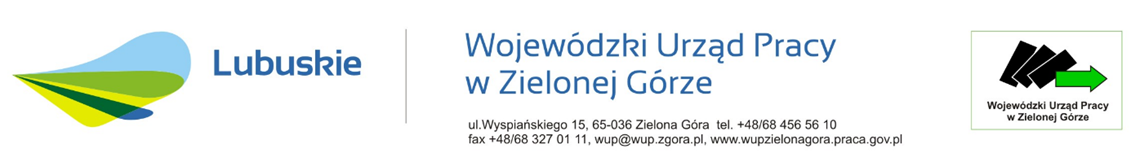 Dziękuję za uwagę



IOK udziela wyjaśnień w kwestiach dotyczących konkursu:


telefonicznie - pod nr.  68 456 56 04  
pod adresem poczty elektronicznej: efs@wup.zgora.pl
w siedzibie WUP w Zielonej Górze, ul. Wyspiańskiego 15, pokój 311
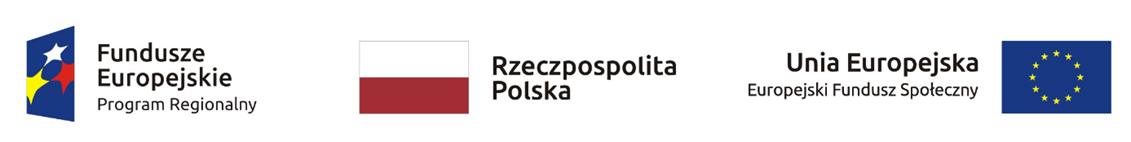